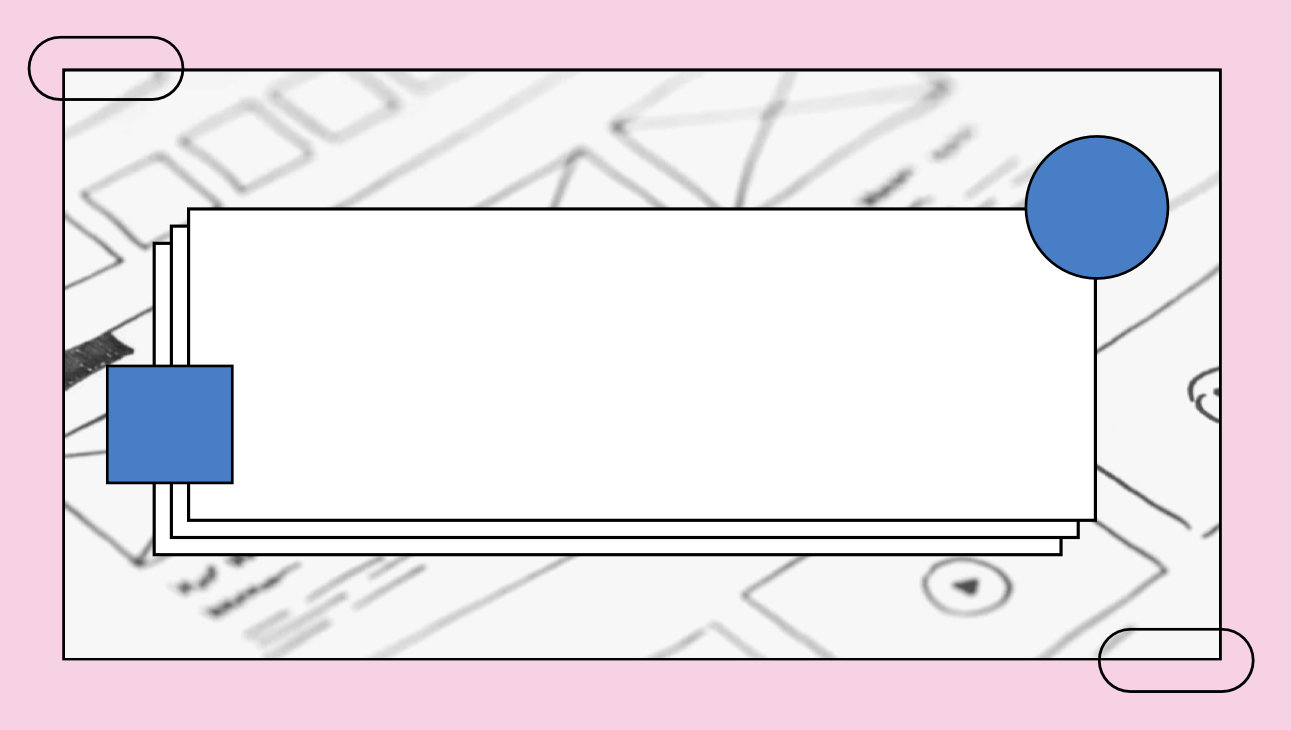 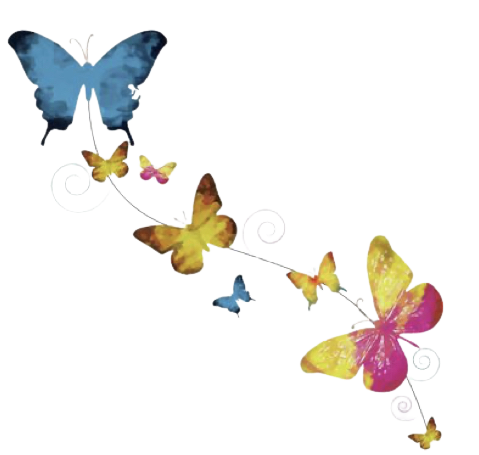 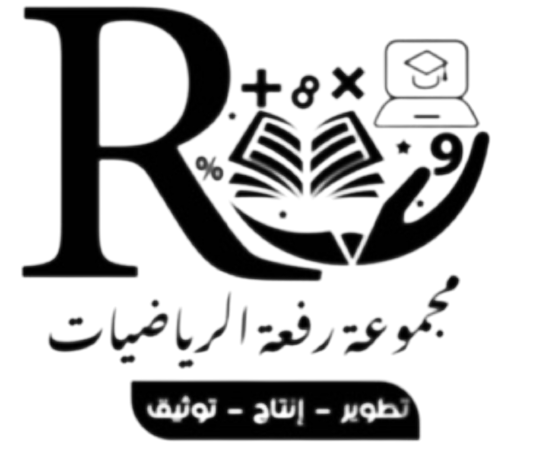 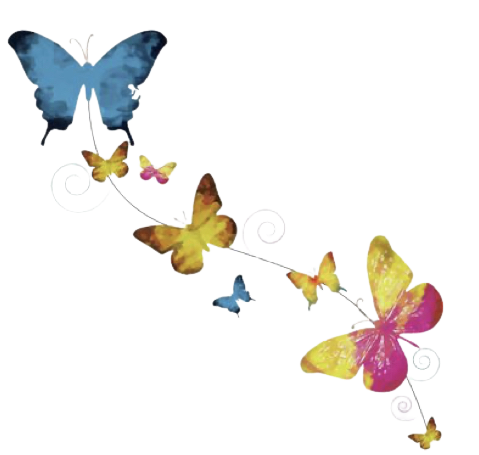 عوداً حميداً 
وبداية موفقة
دائماً البدايات جميلة 
فلنجتهد لتكون النهايات أجمل
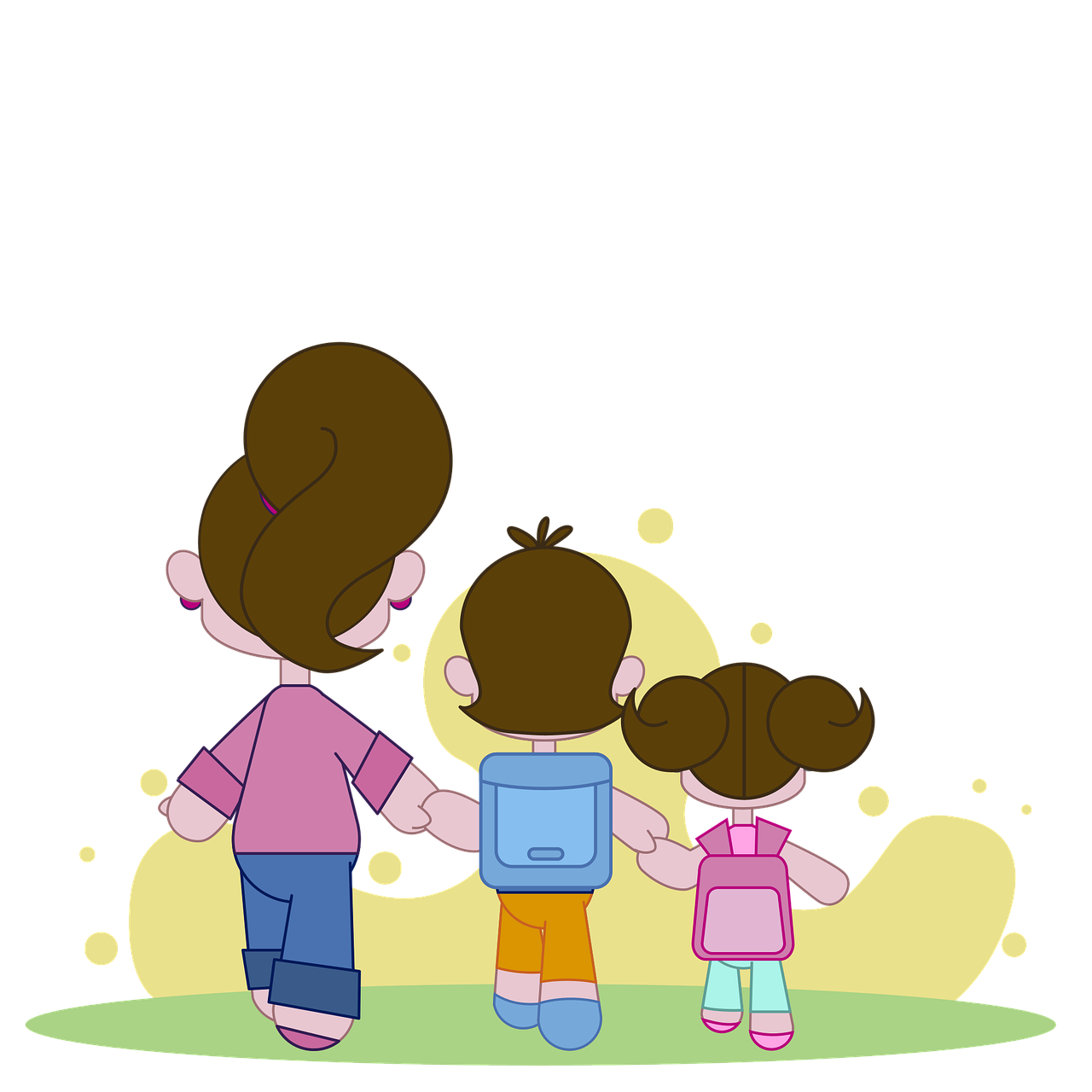 أ/ فاطمة جبران
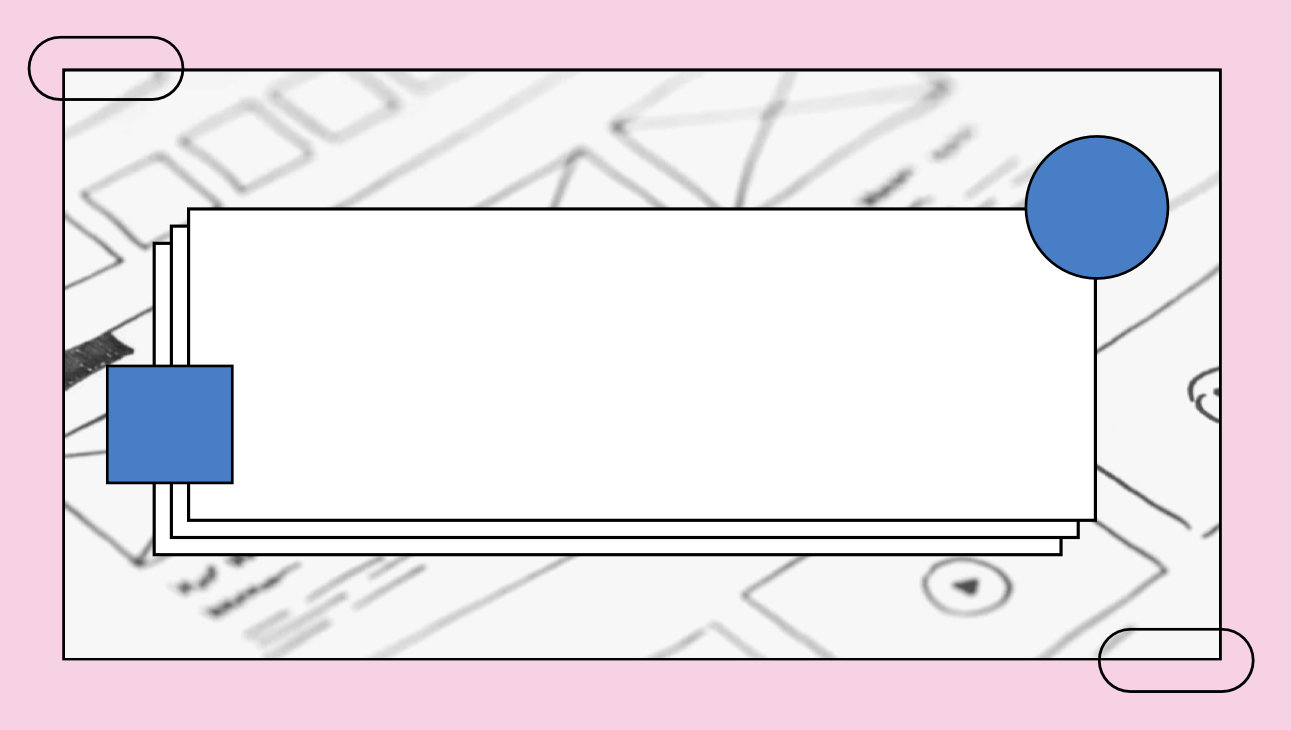 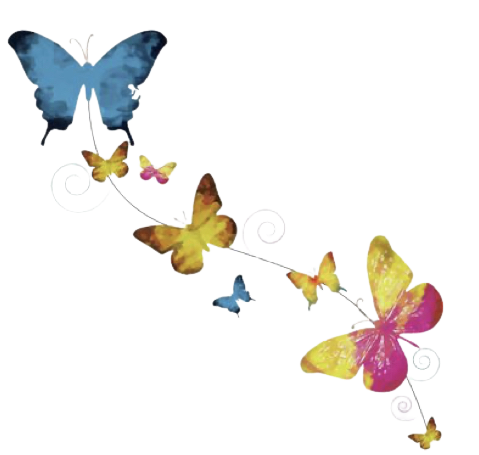 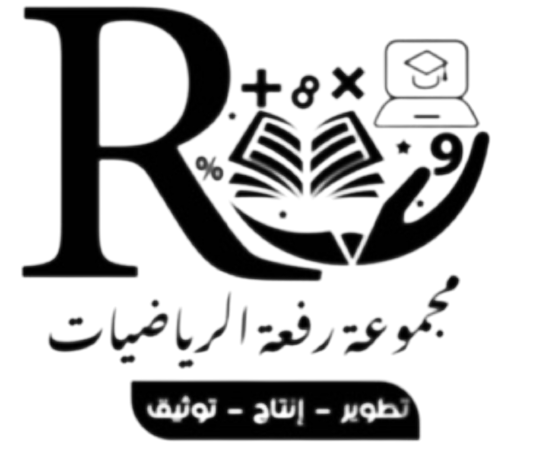 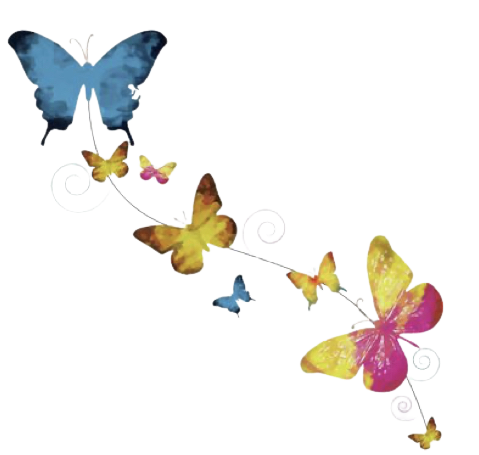 ١-١ القيمة المنزلية ضمن مئات الألوف
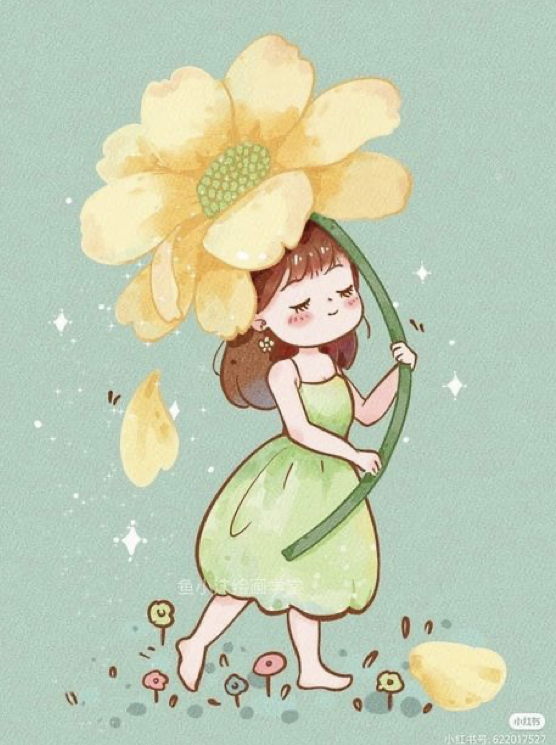 أ/ فاطمة جبران
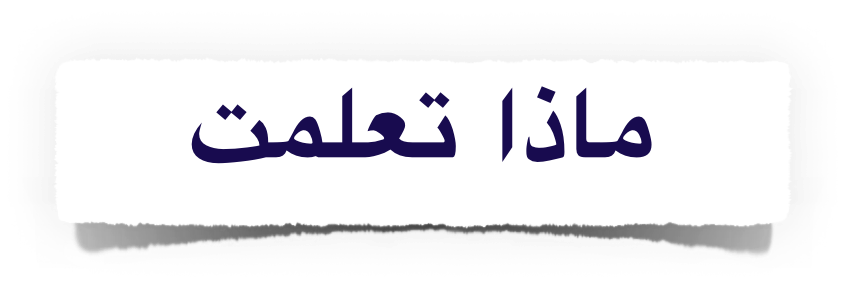 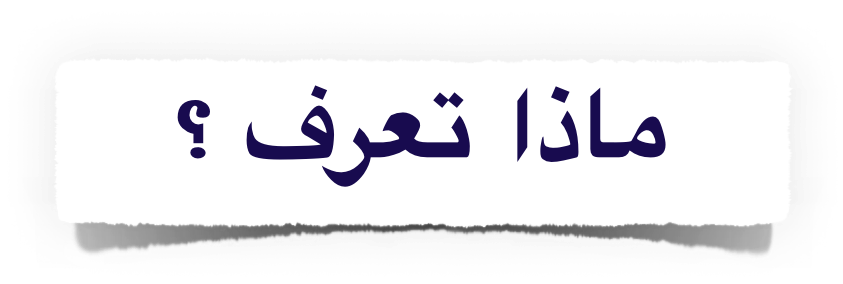 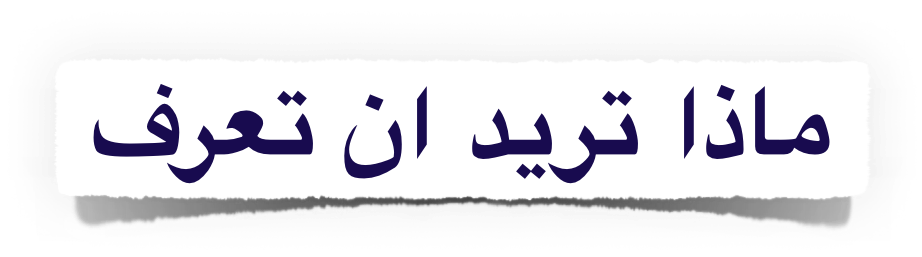 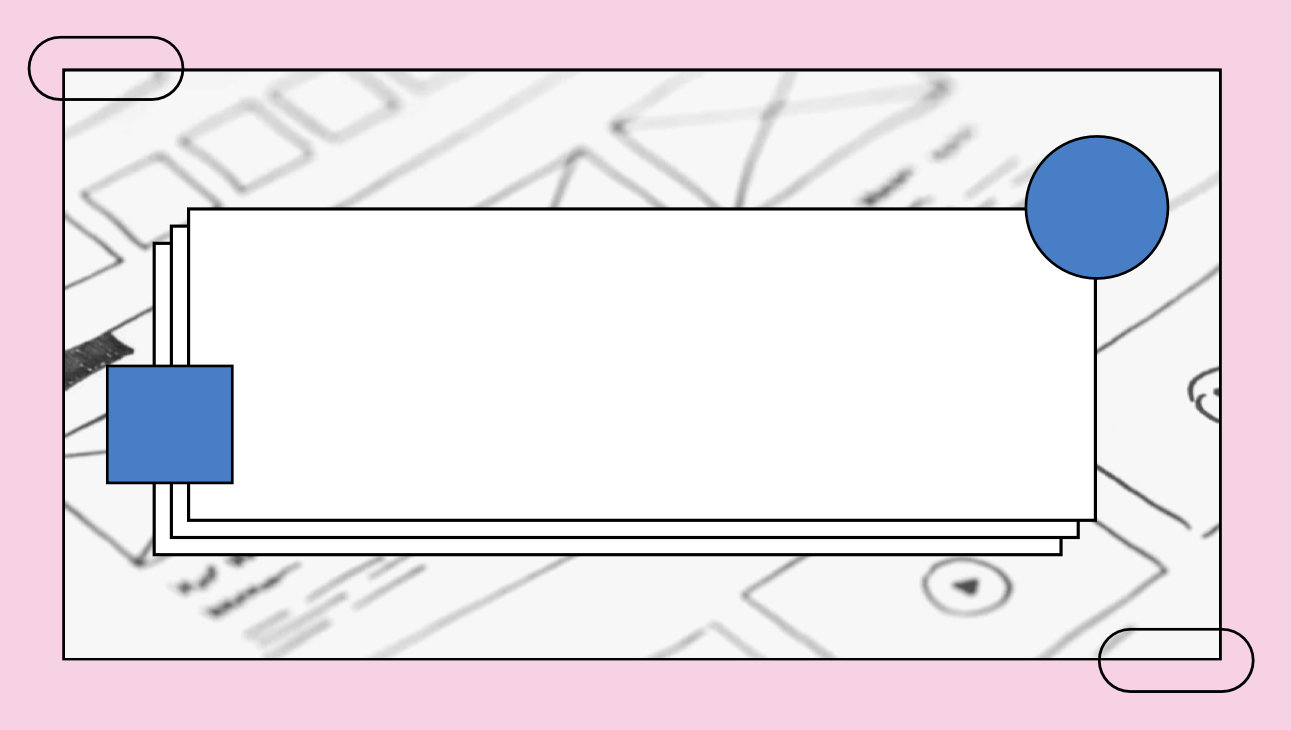 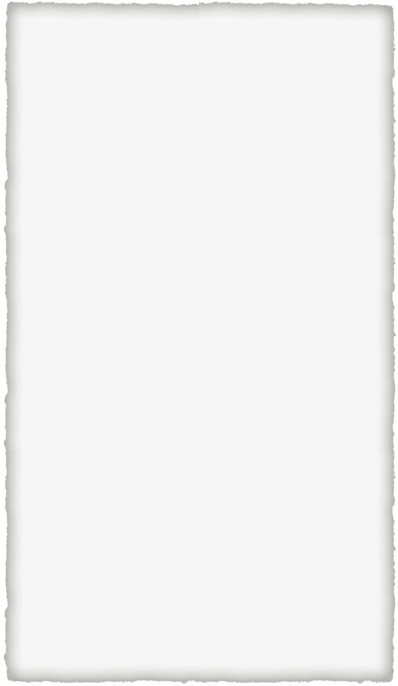 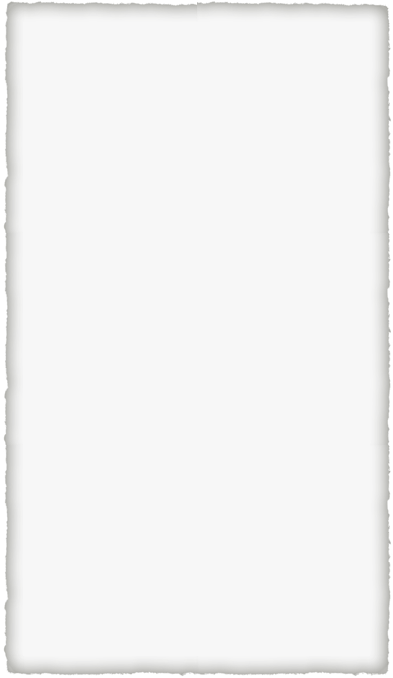 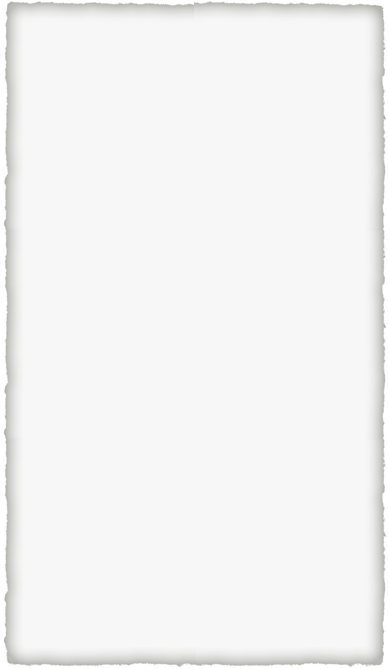 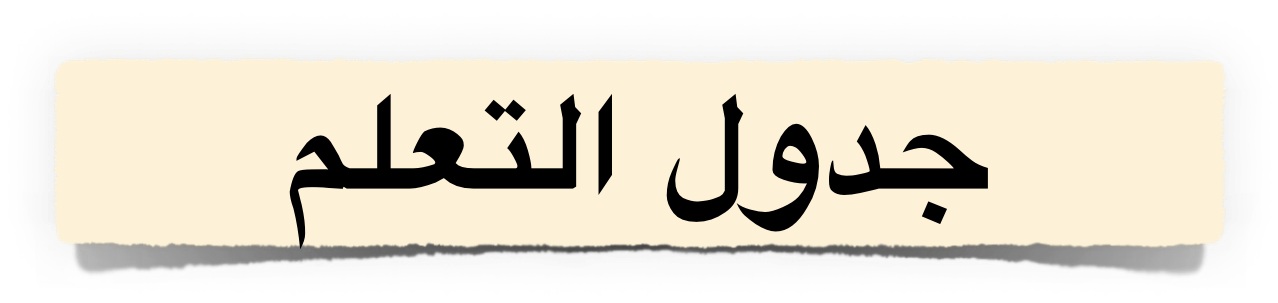 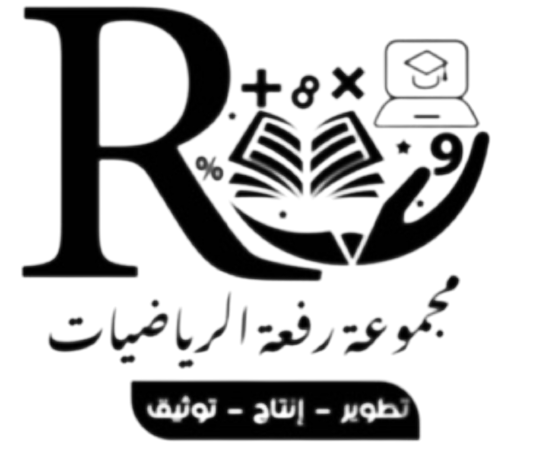 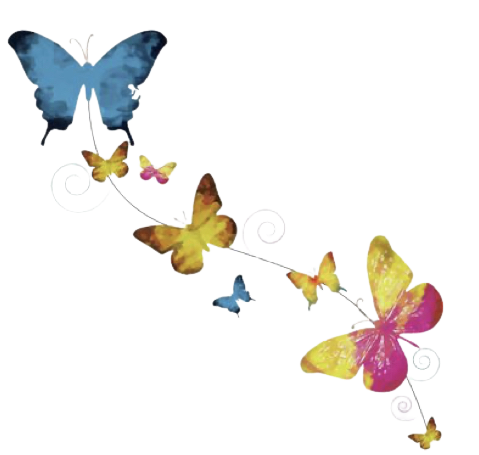 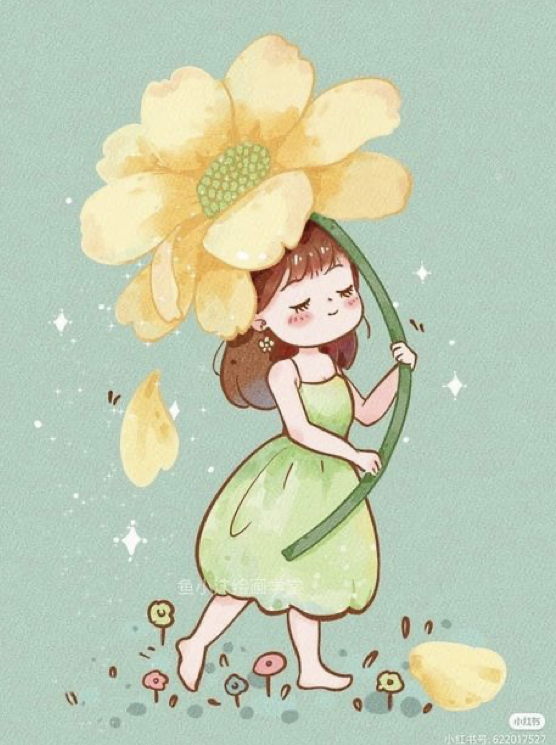 أ/ فاطمة جبران
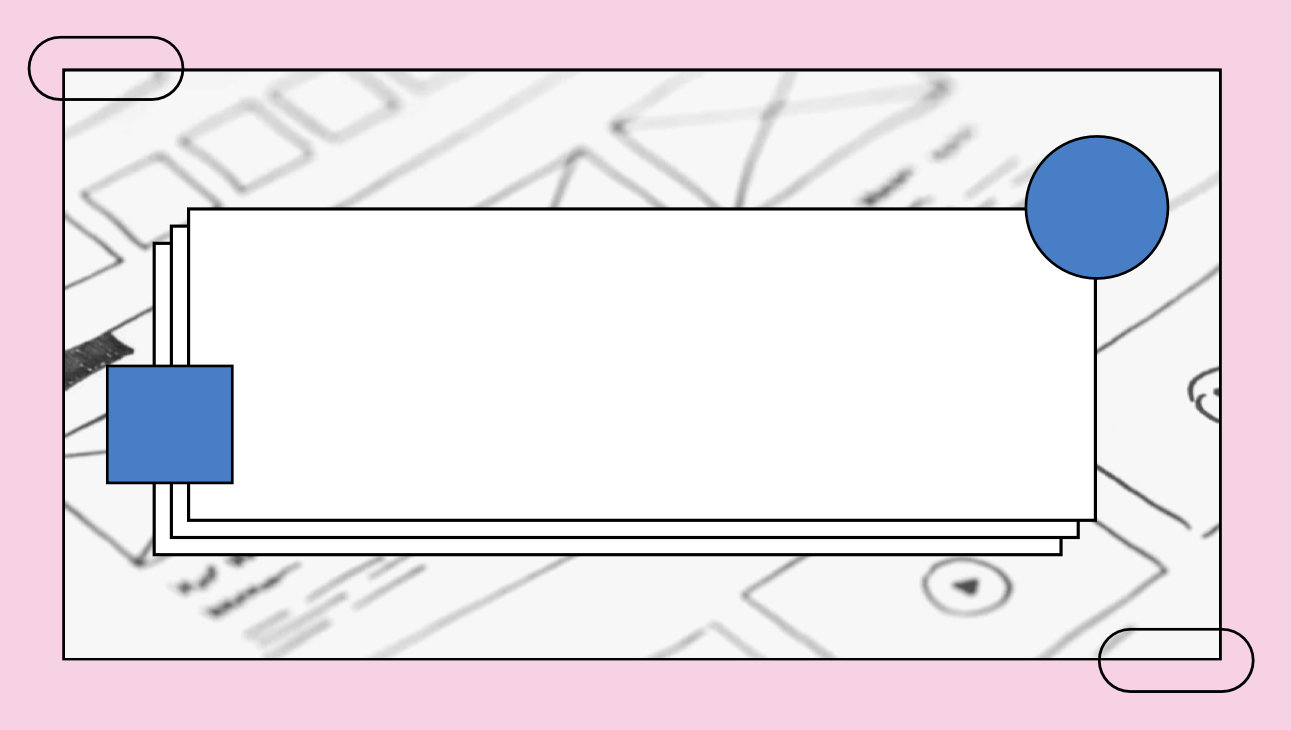 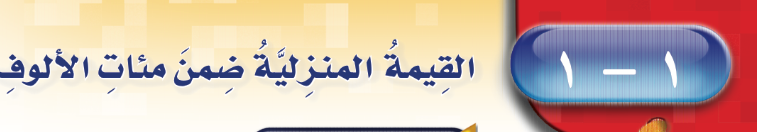 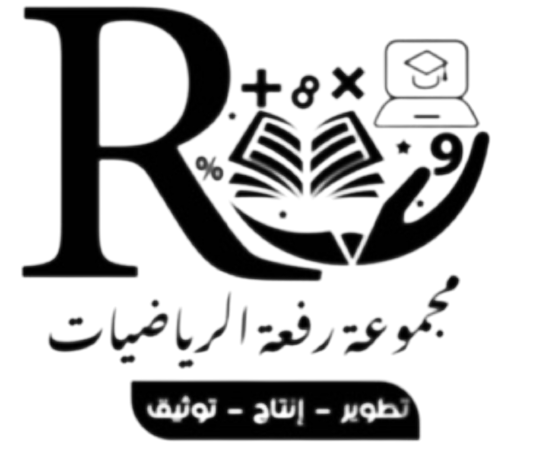 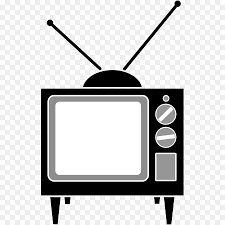 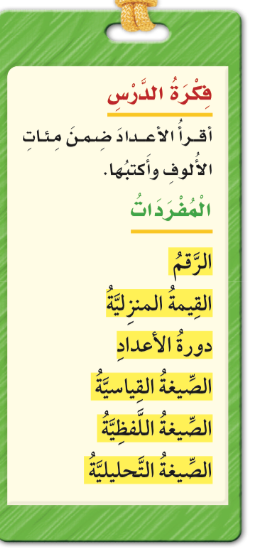 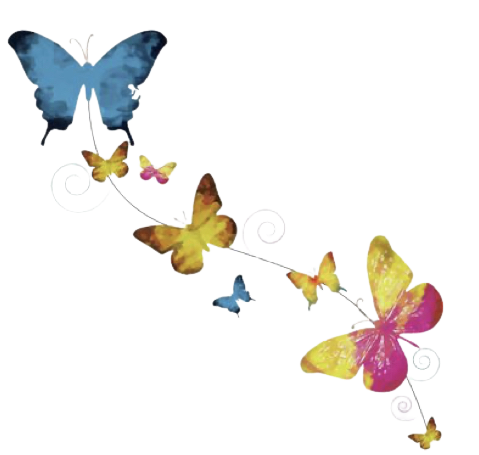 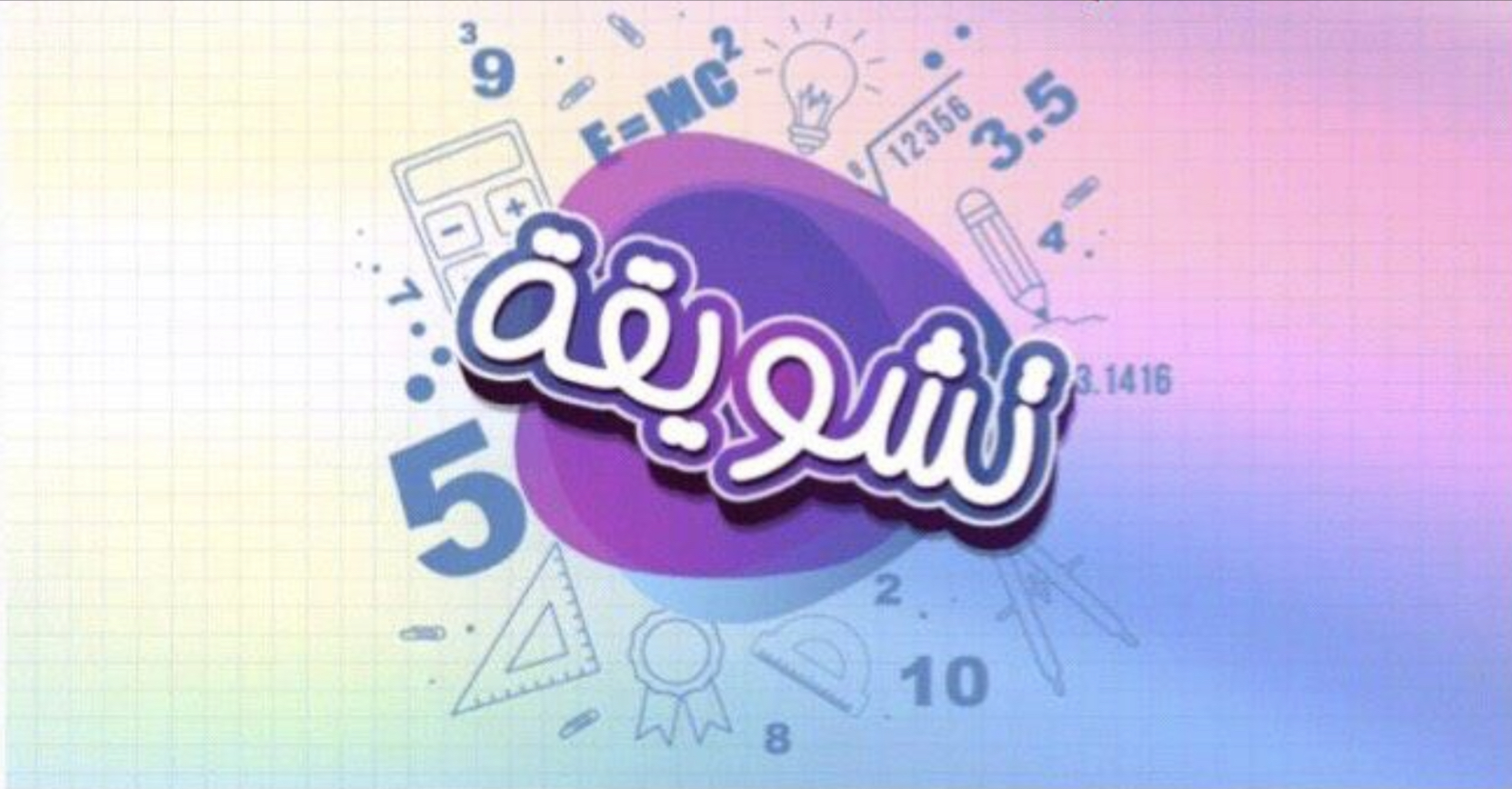 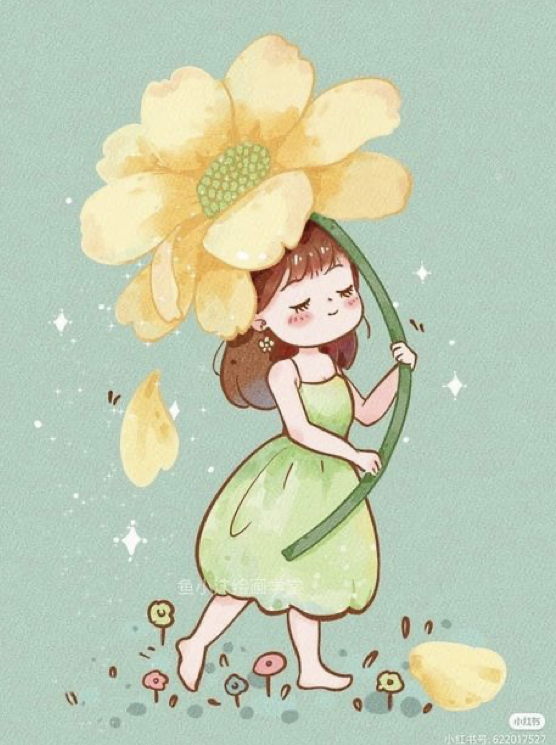 أ/ فاطمة جبران
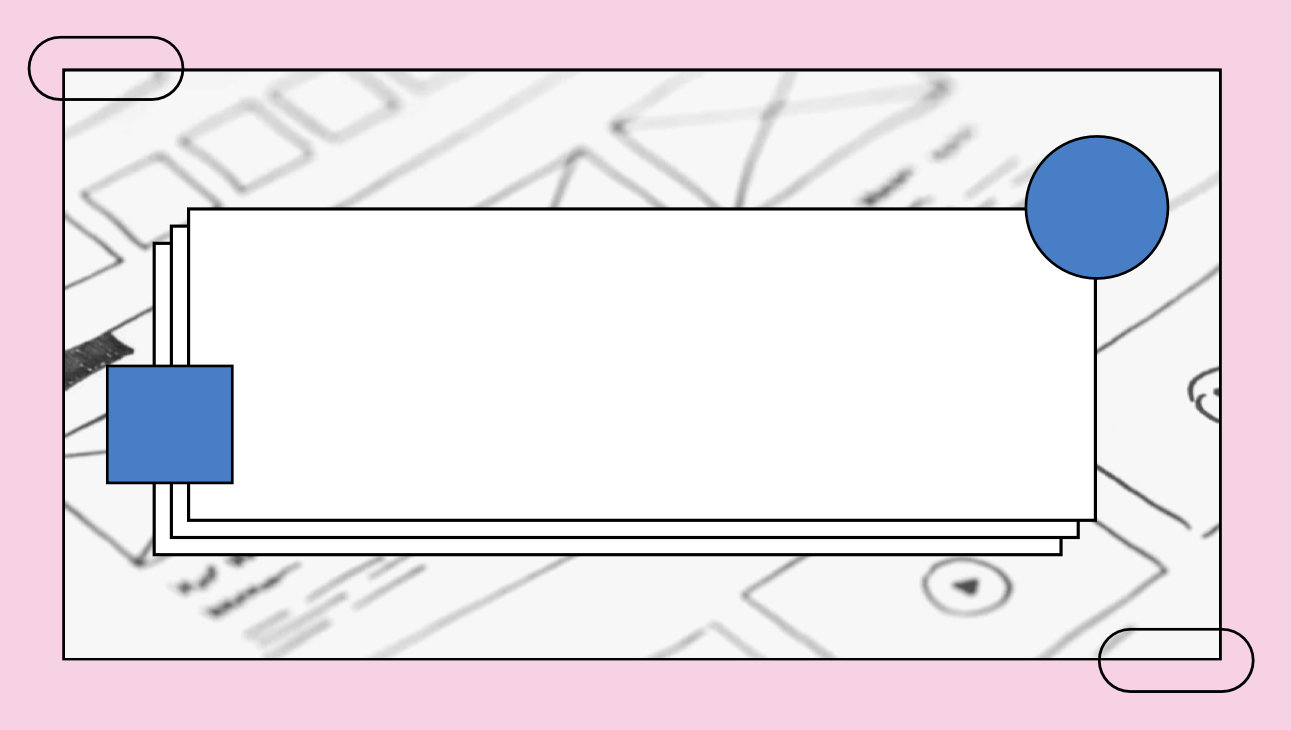 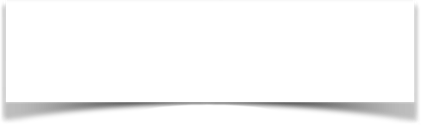 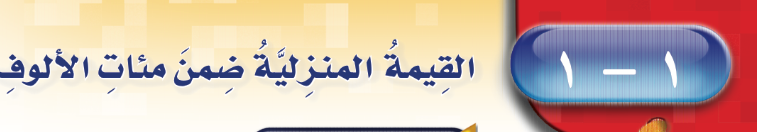 صفحة الكتاب ١٣
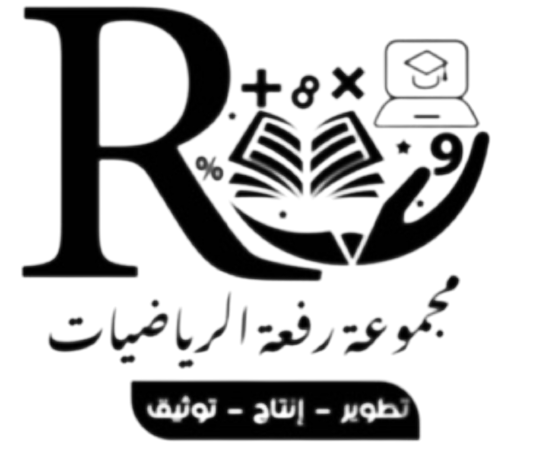 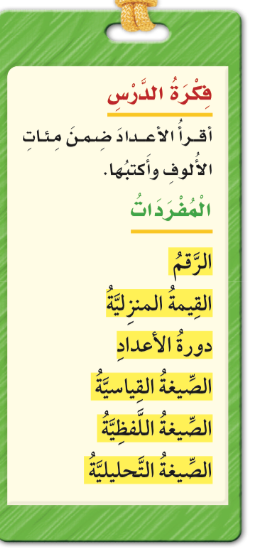 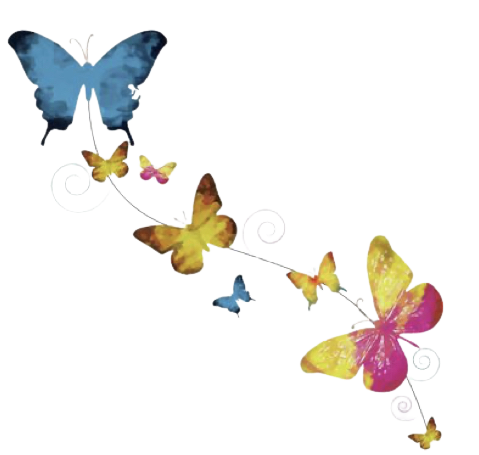 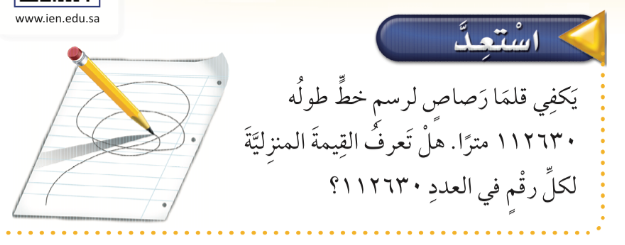 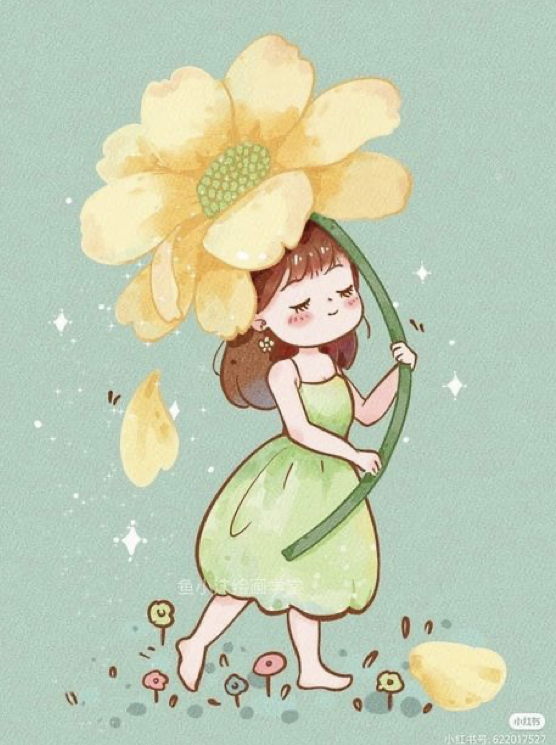 أ/ فاطمة جبران
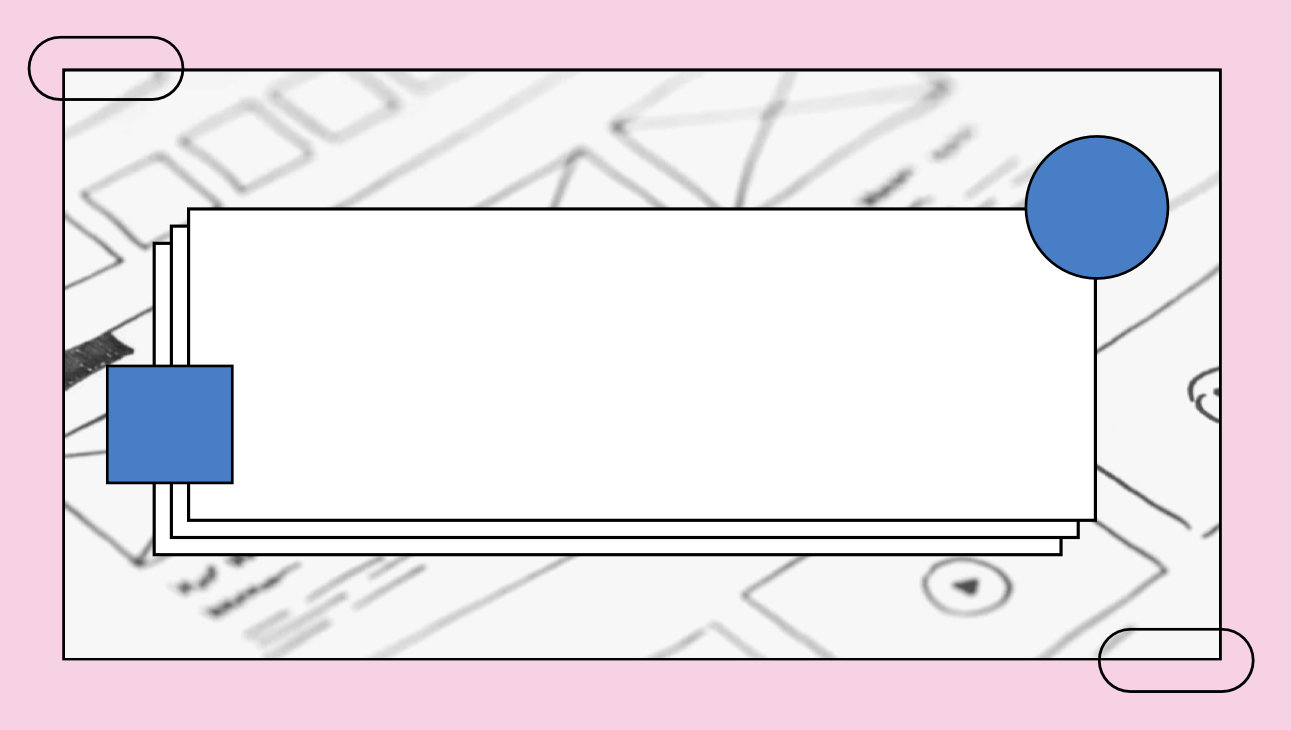 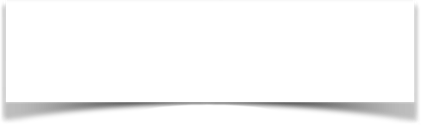 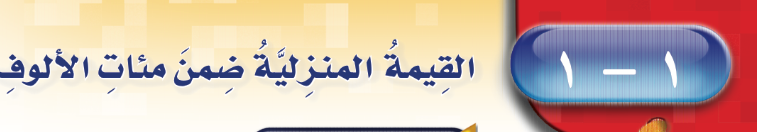 صفحة الكتاب ١٣
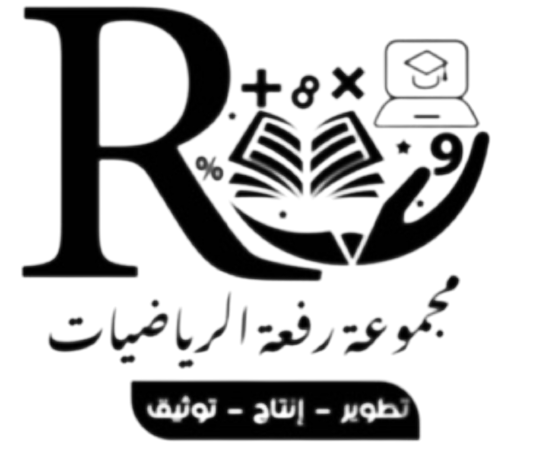 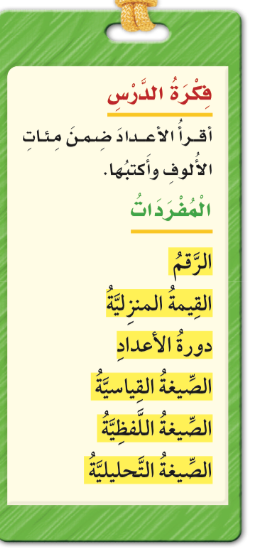 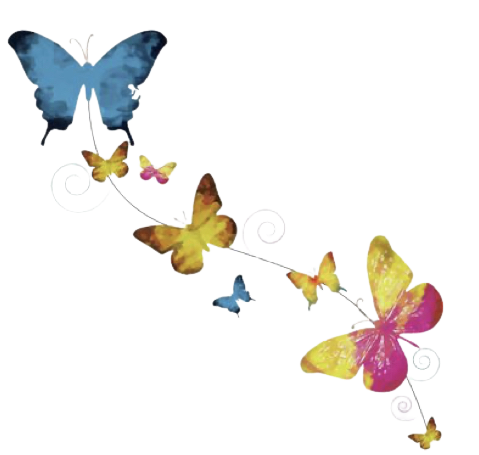 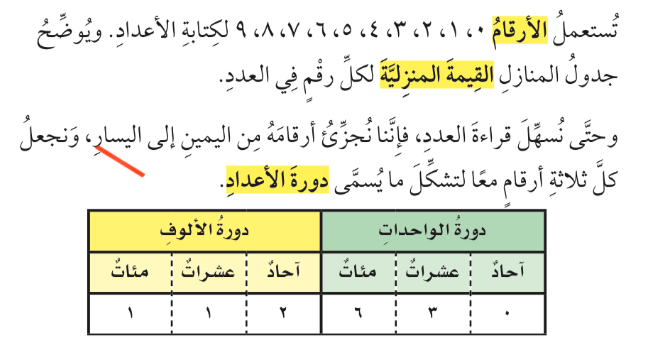 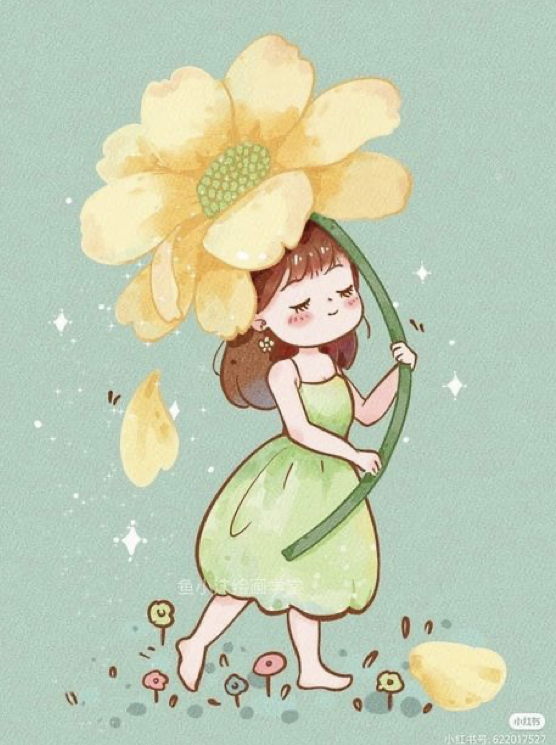 أ/ فاطمة جبران
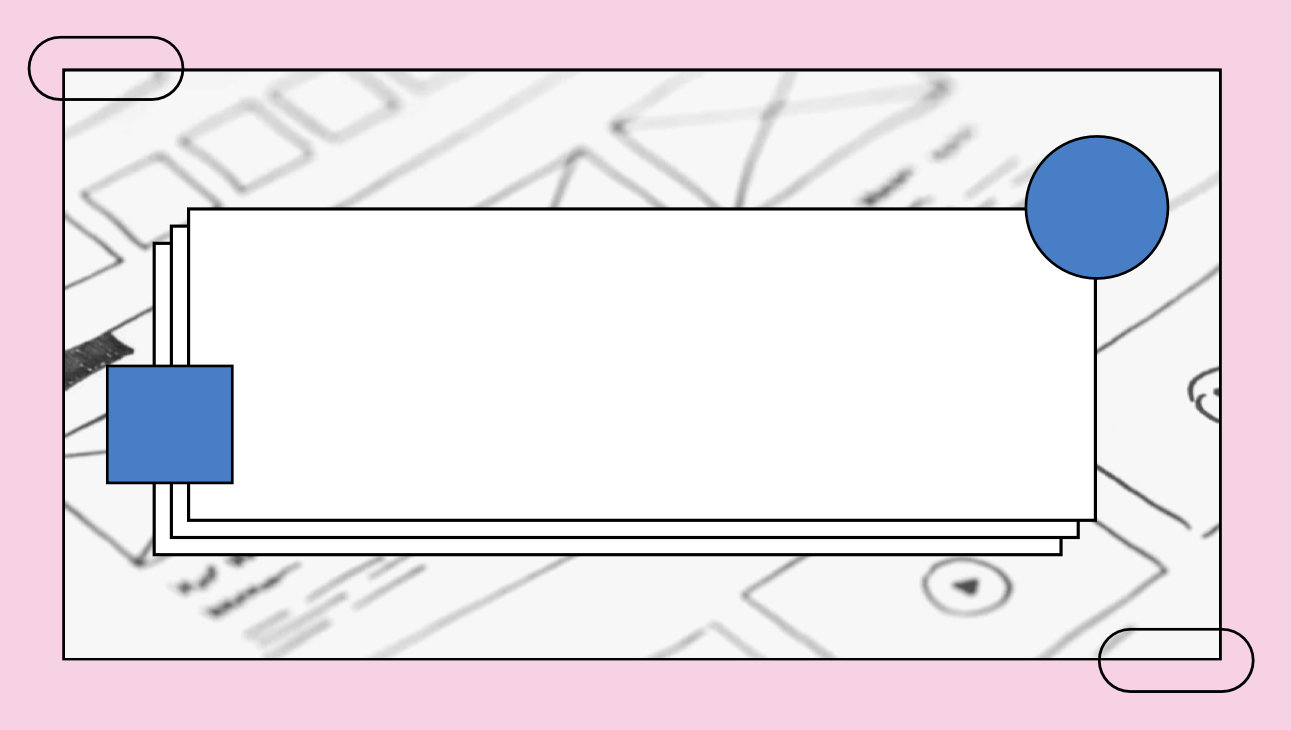 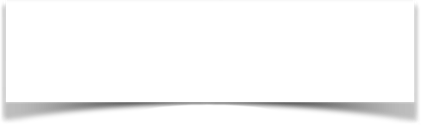 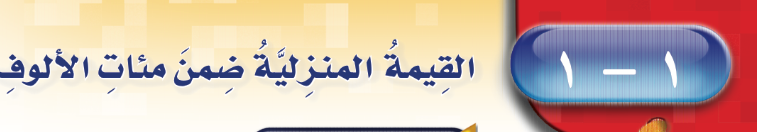 صفحة الكتاب ١٣
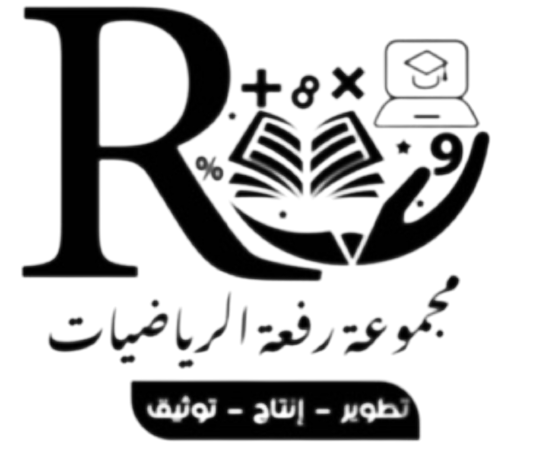 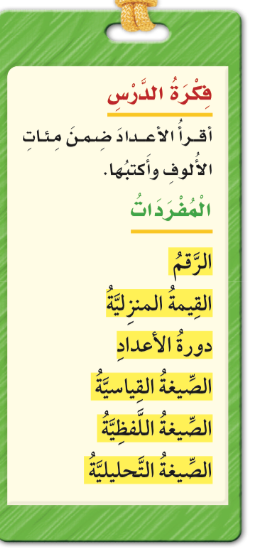 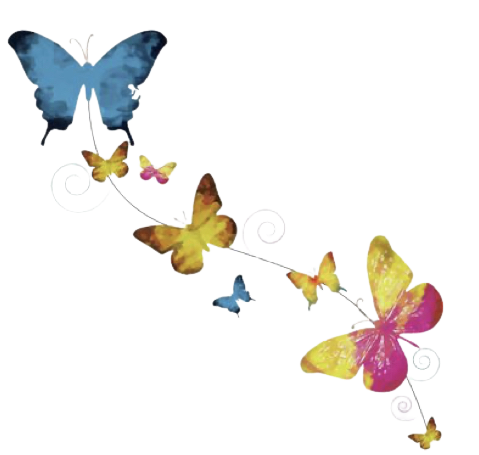 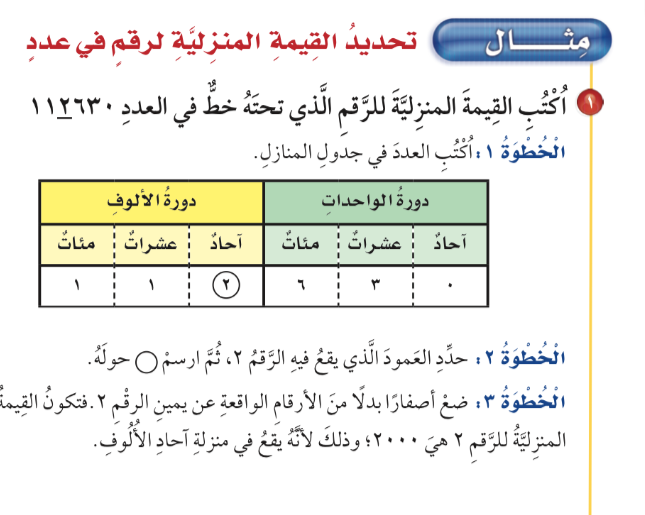 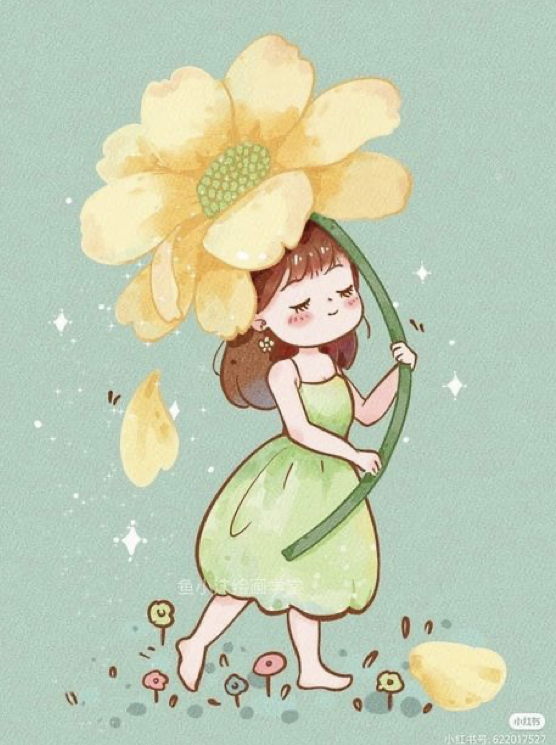 أ/ فاطمة جبران
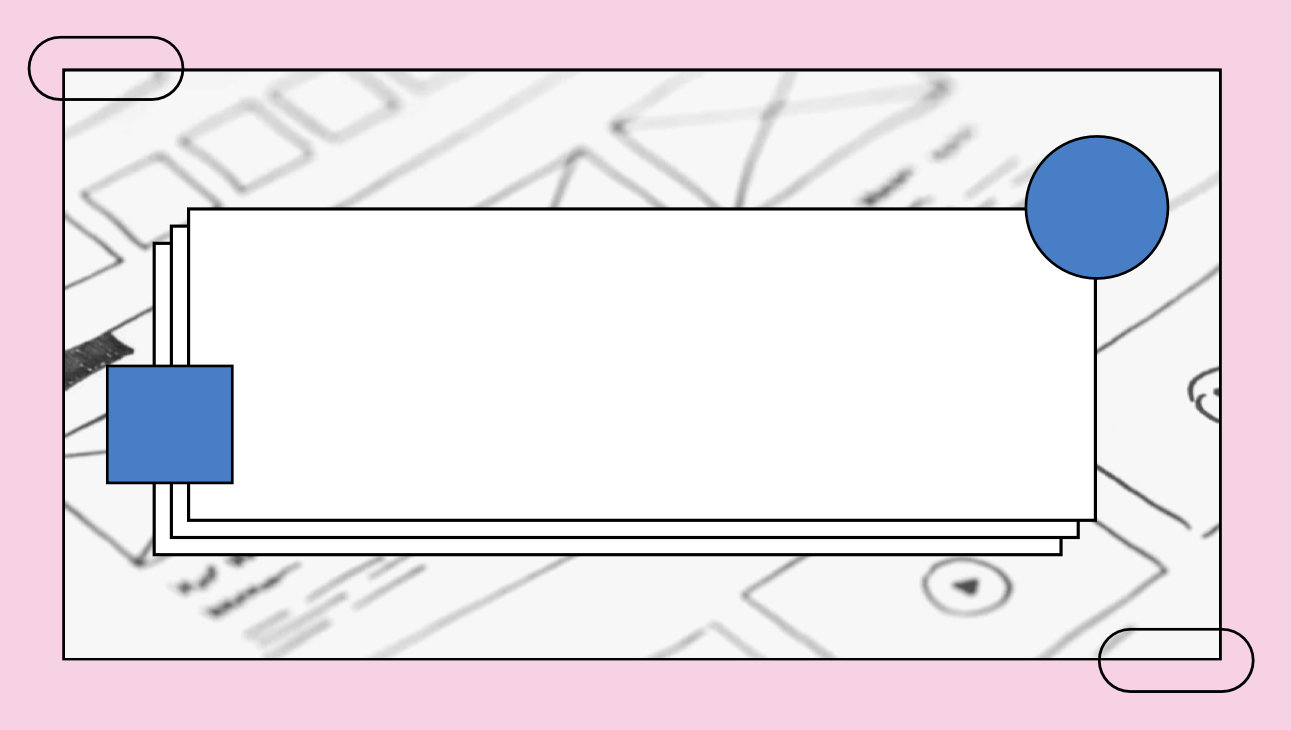 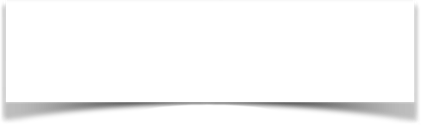 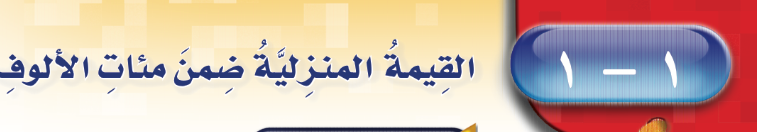 صفحة الكتاب ١٤
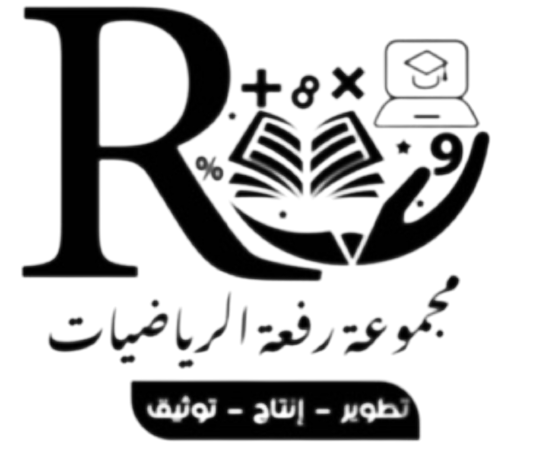 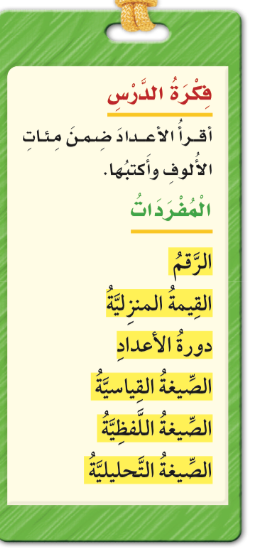 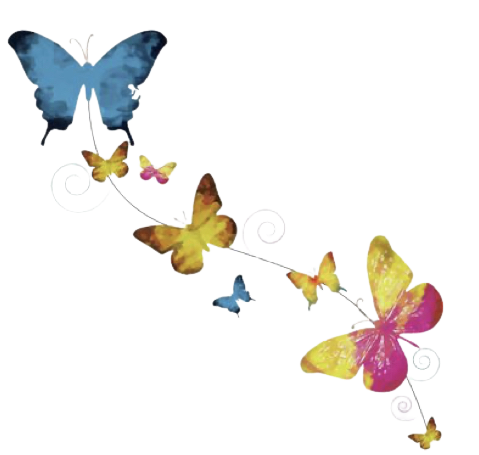 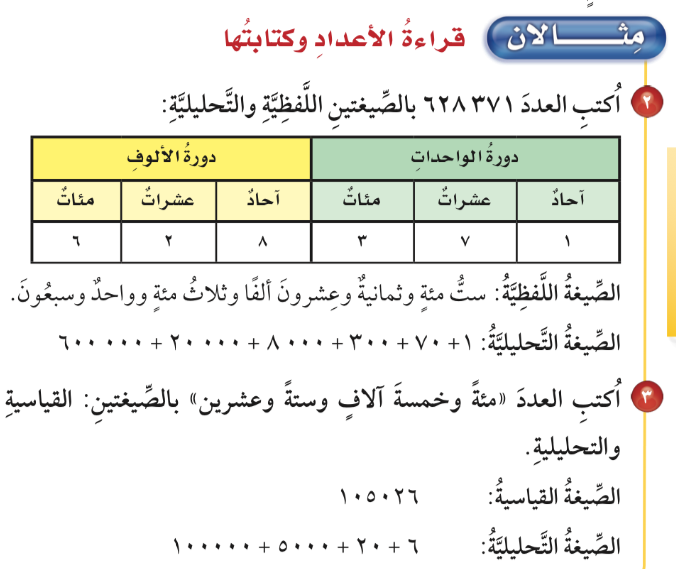 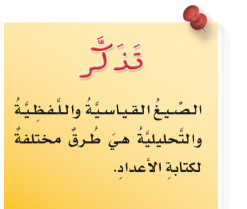 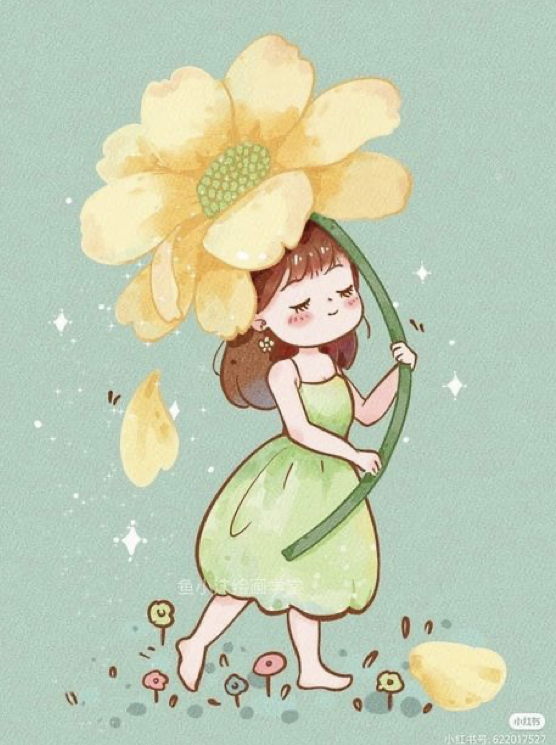 أ/ فاطمة جبران
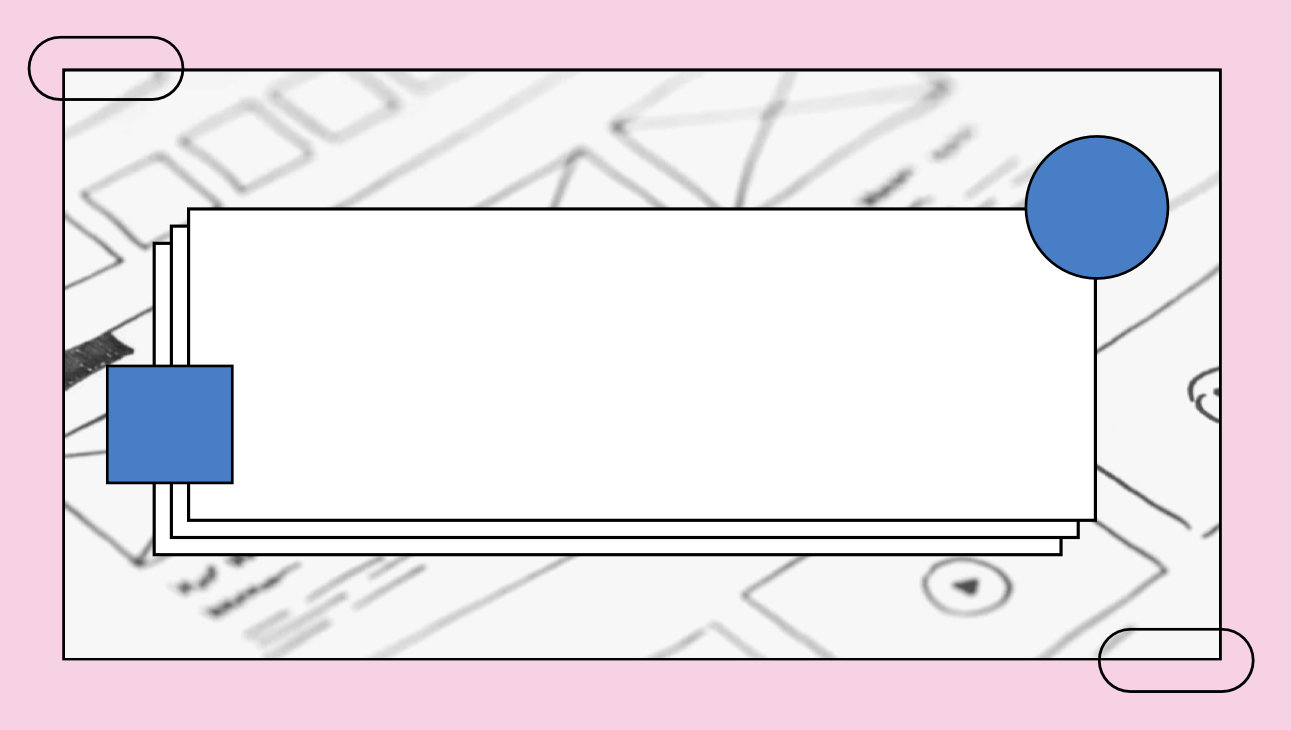 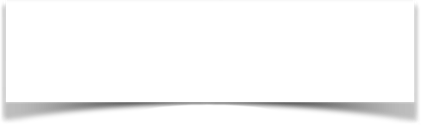 صفحة الكتاب ١٤
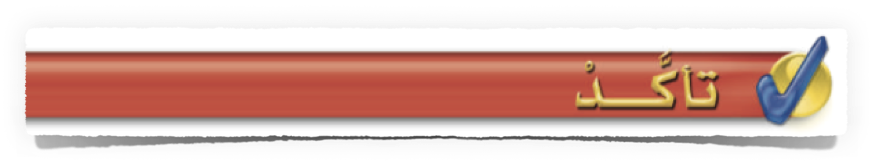 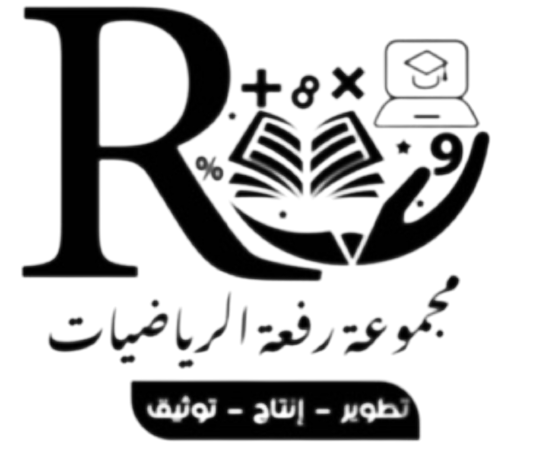 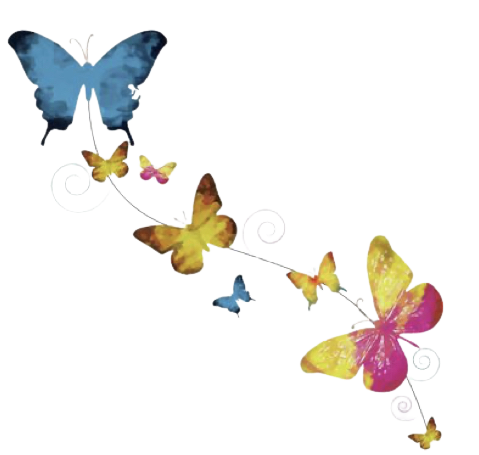 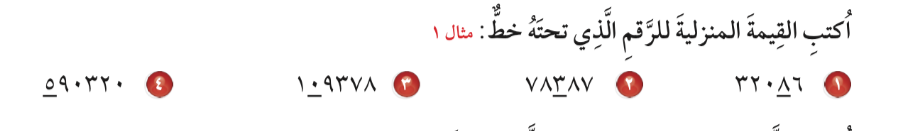 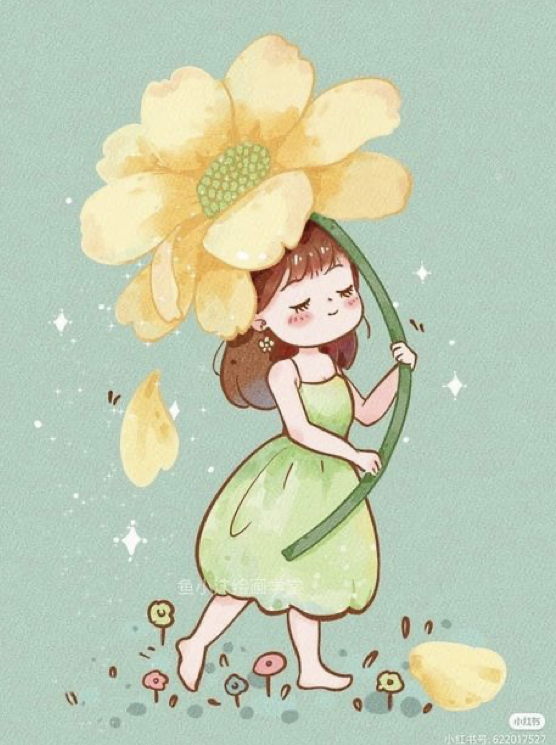 أ/ فاطمة جبران
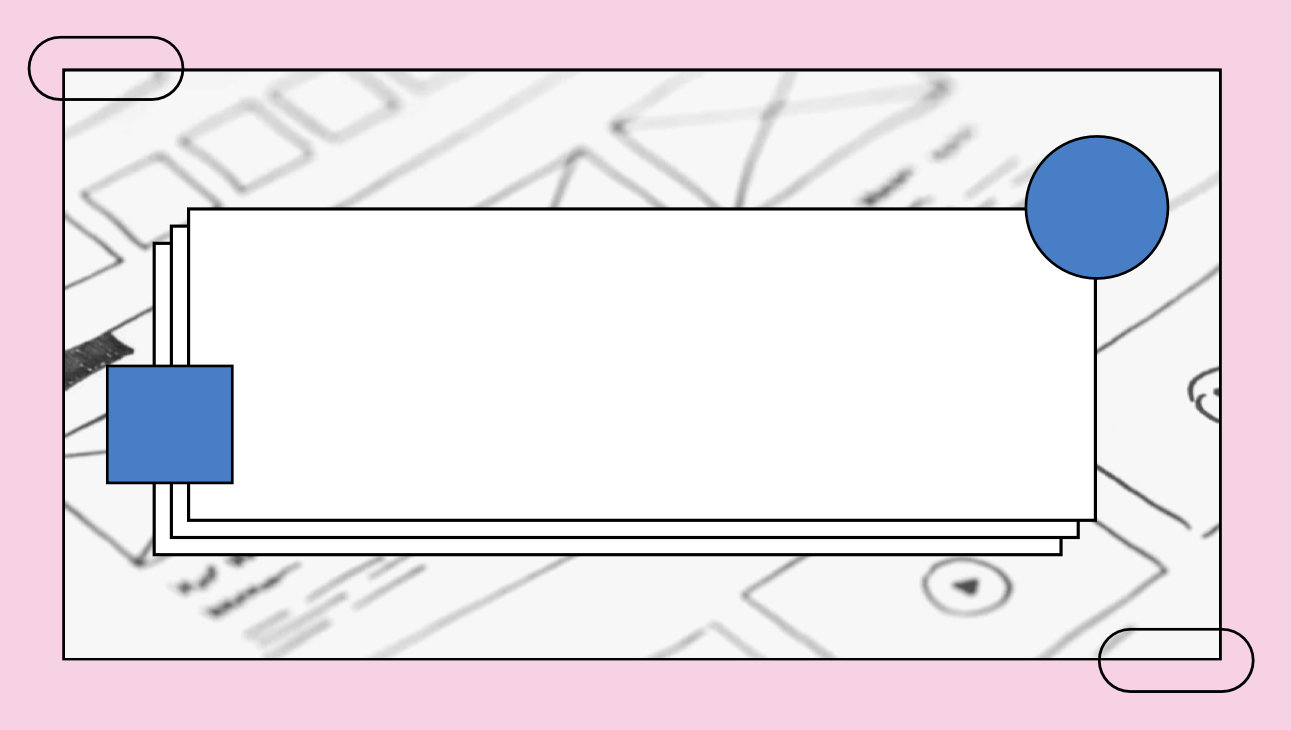 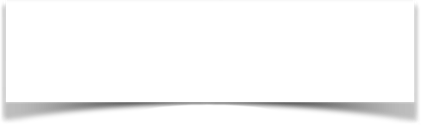 صفحة الكتاب ١٤
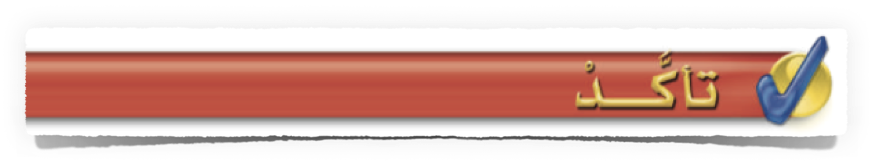 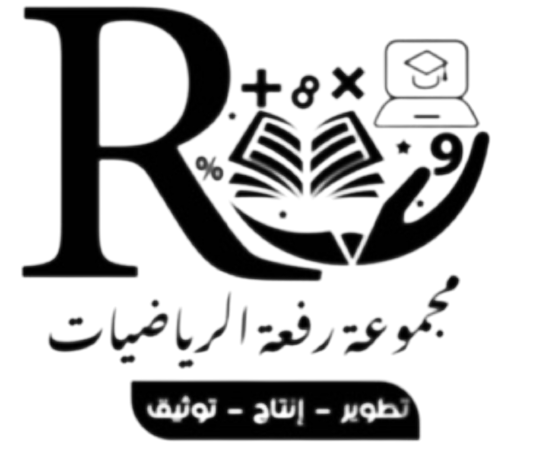 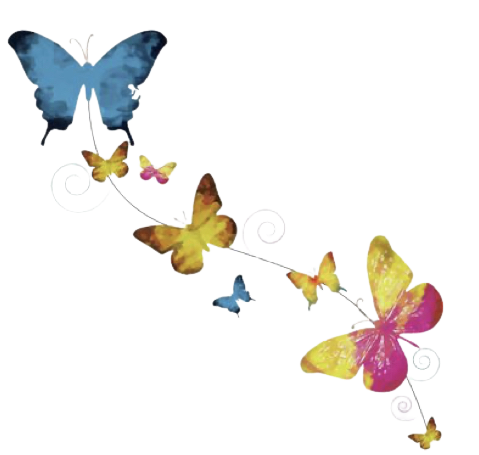 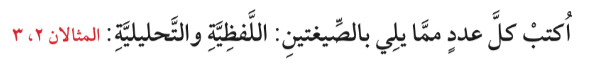 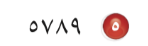 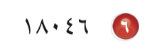 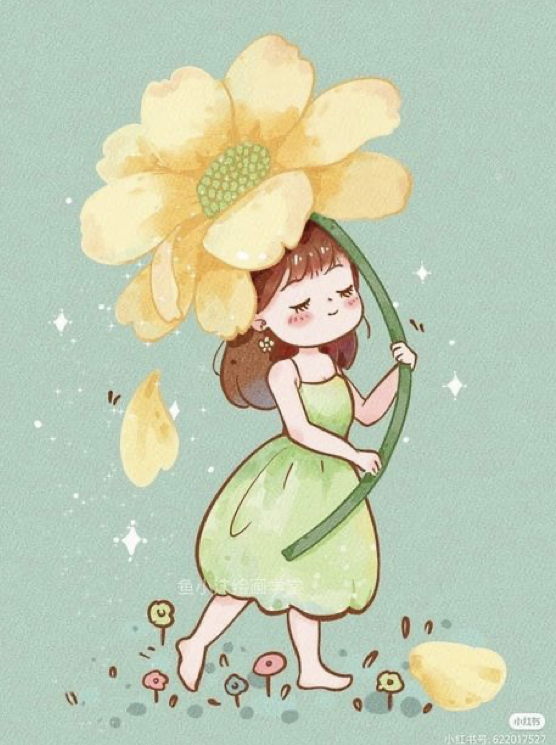 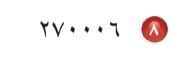 أ/ فاطمة جبران
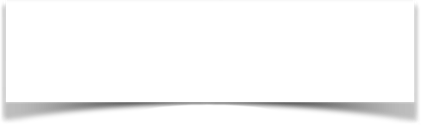 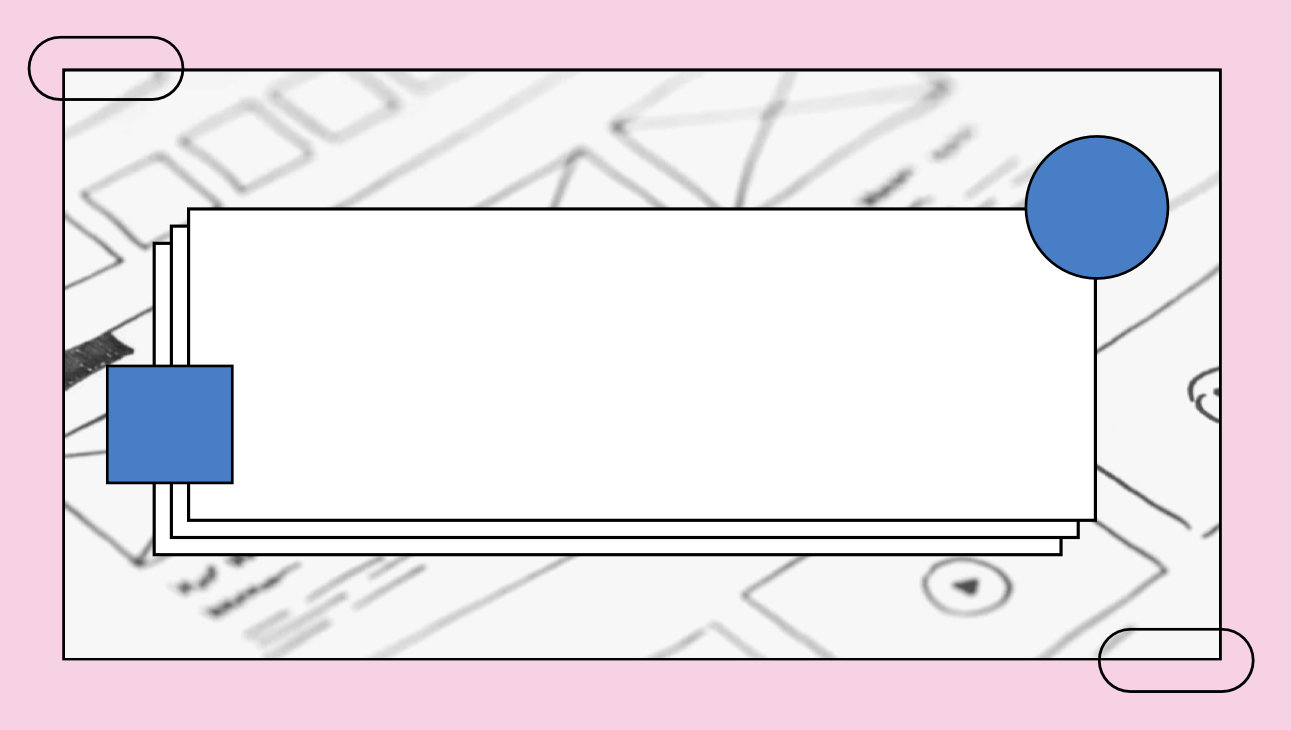 🌟
صفحة الكتاب ١٤
🌟
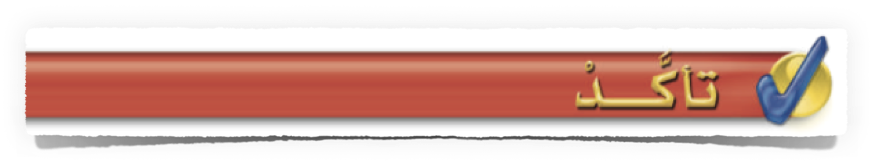 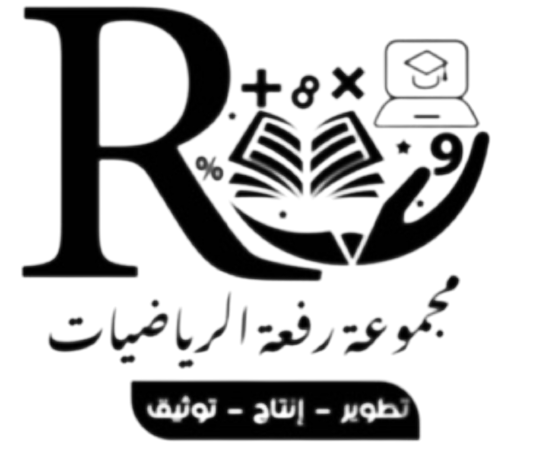 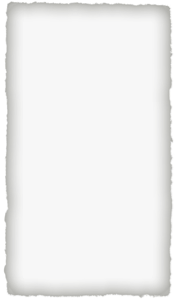 🌟
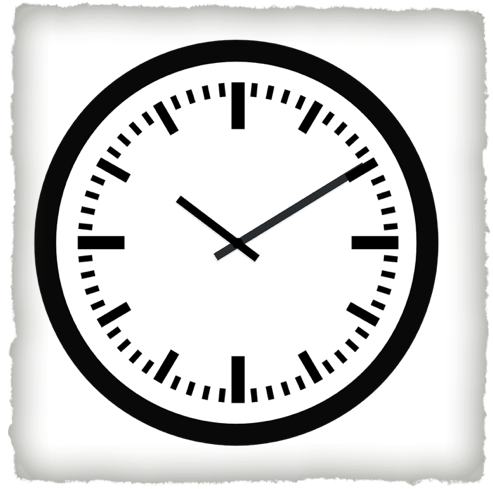 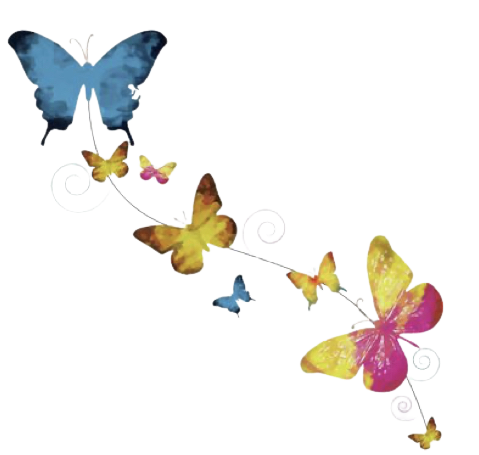 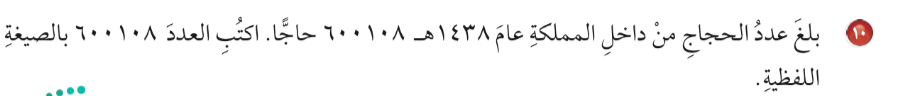 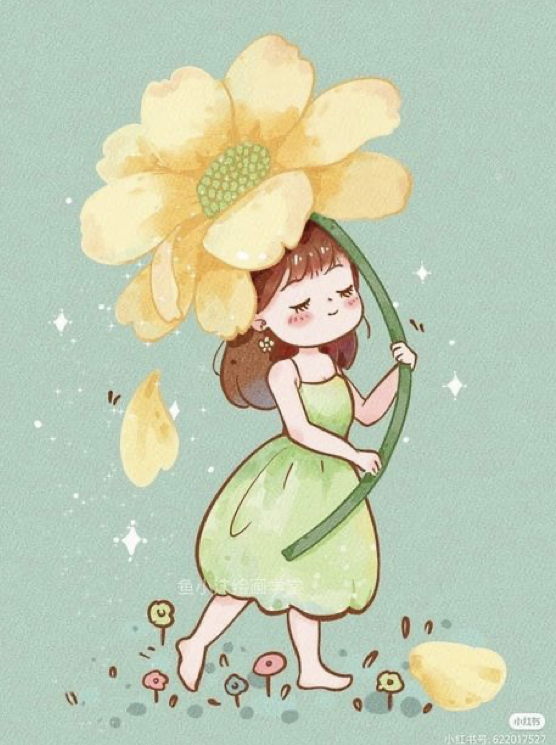 أ/ فاطمة جبران
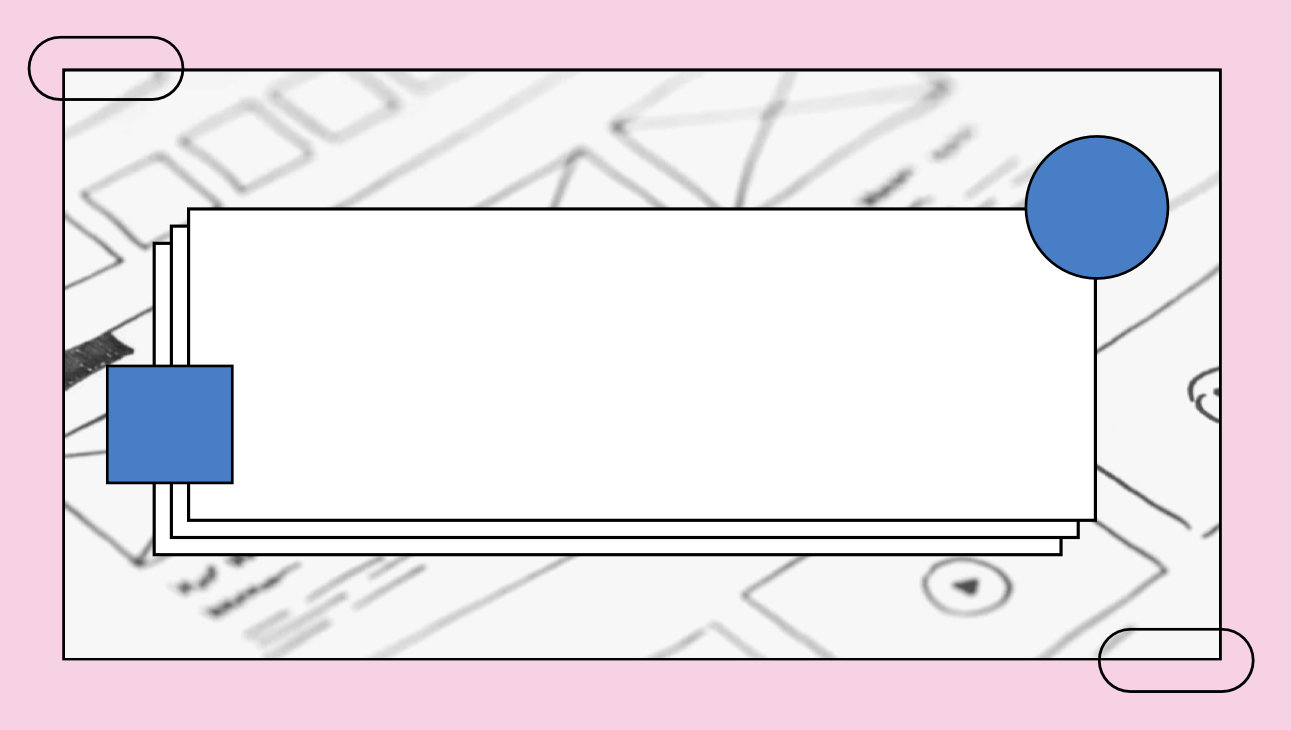 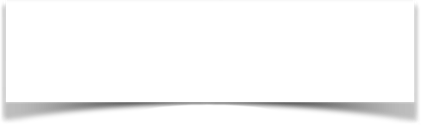 صفحة الكتاب ١٥
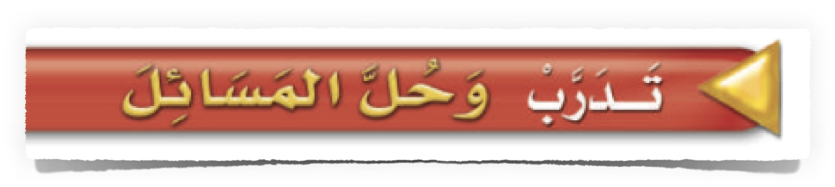 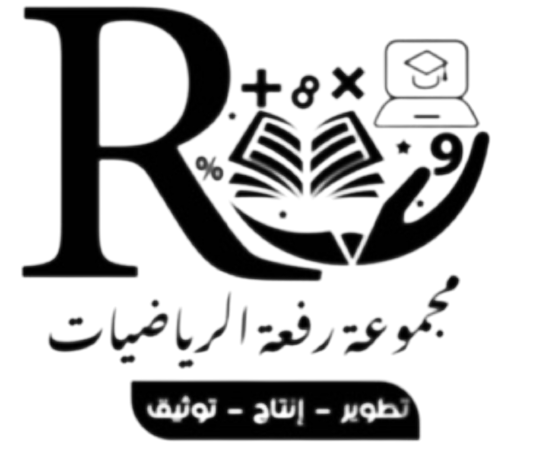 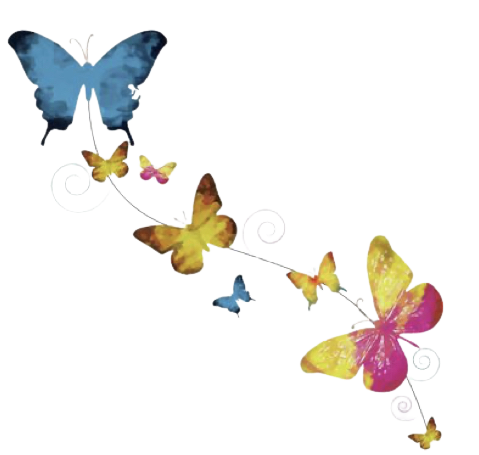 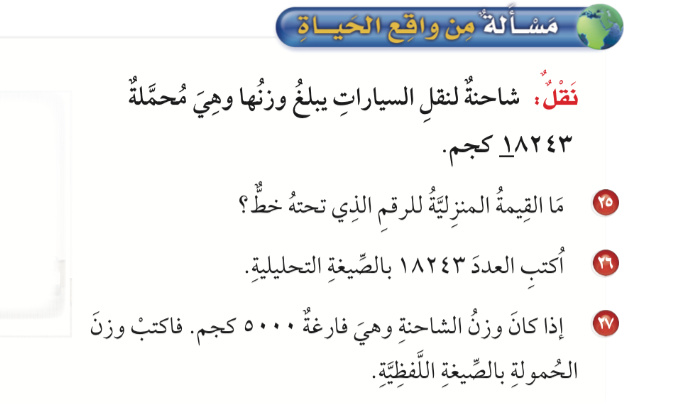 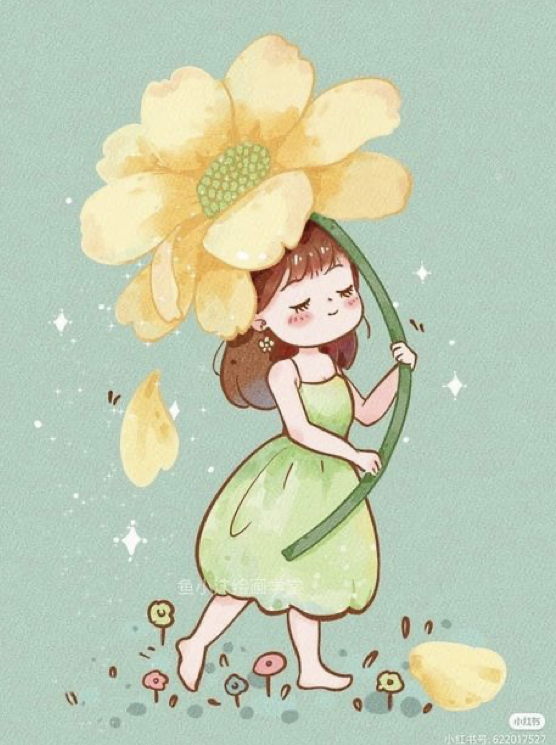 أ/ فاطمة جبران
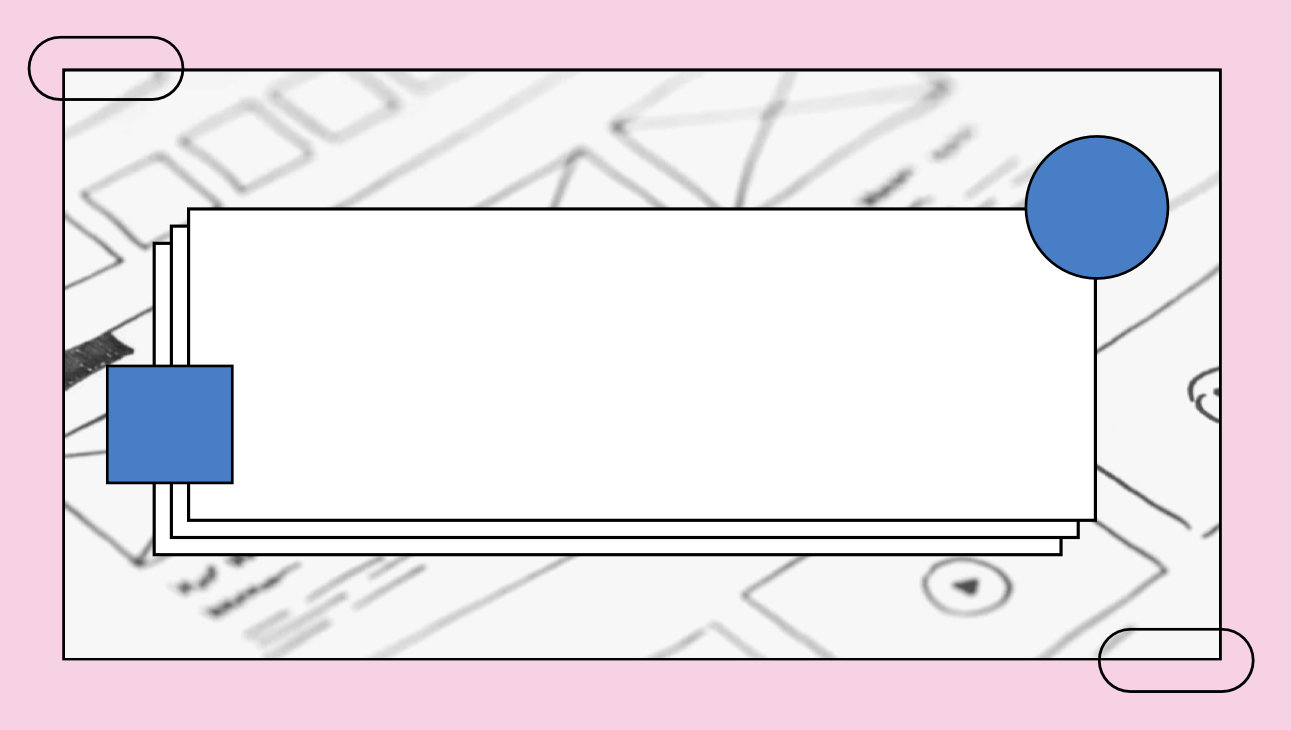 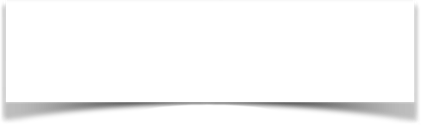 صفحة الكتاب ١٥
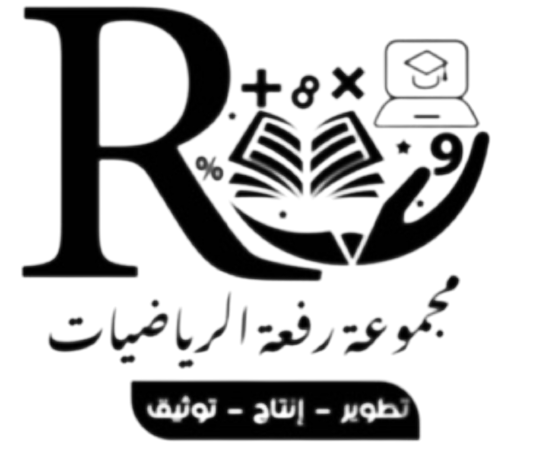 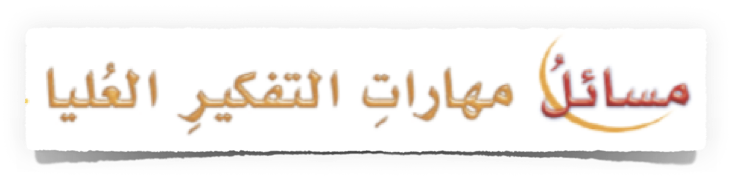 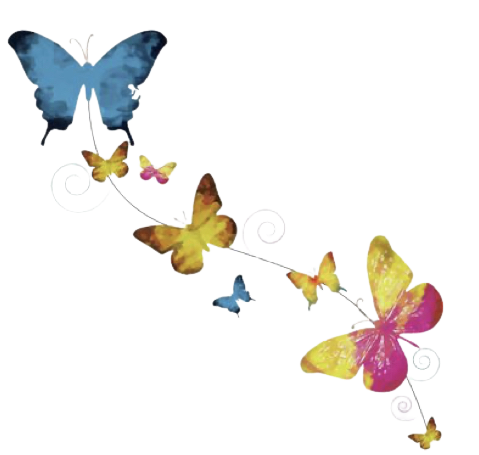 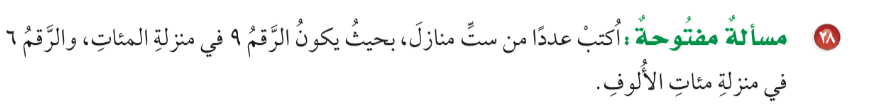 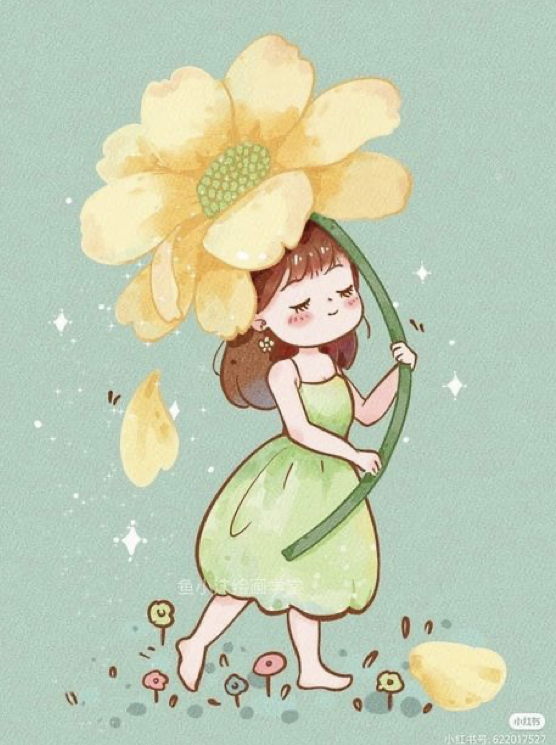 أ/ فاطمة جبران
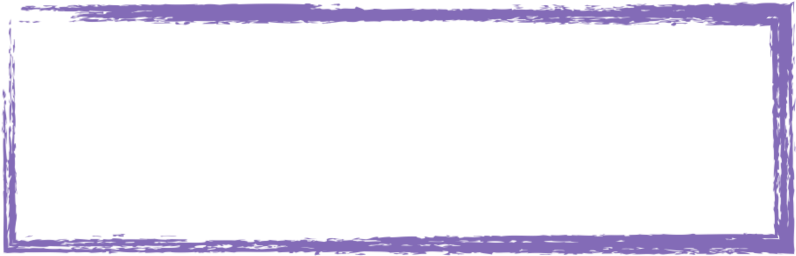 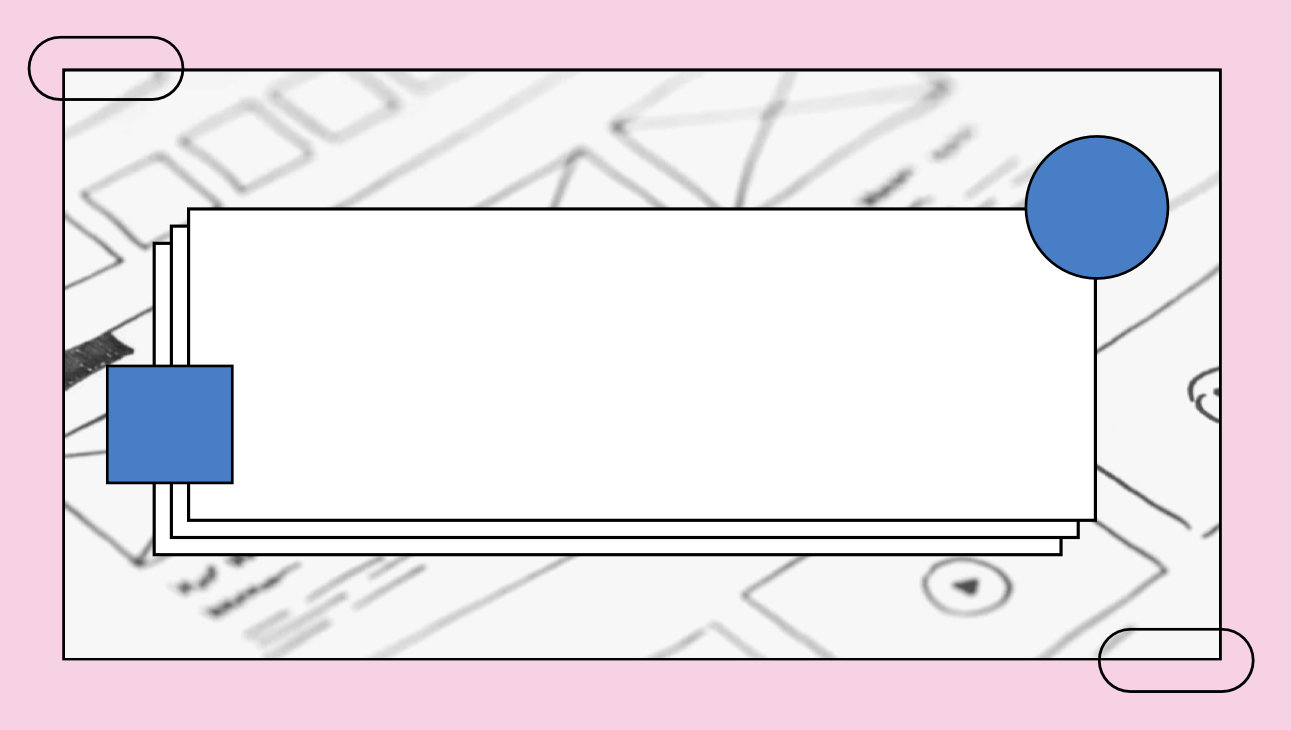 ماذاتعلمت ؟
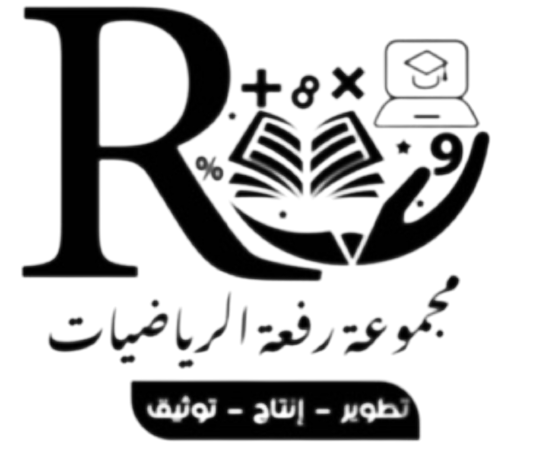 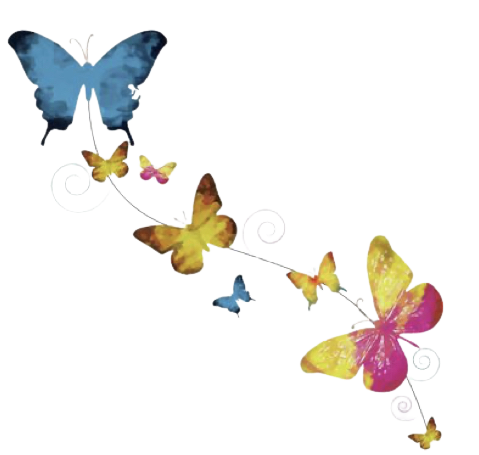 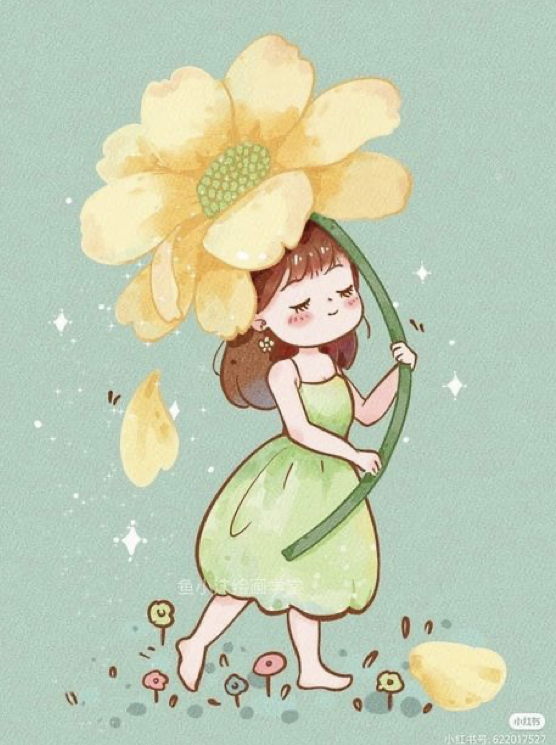 أ/ فاطمة جبران
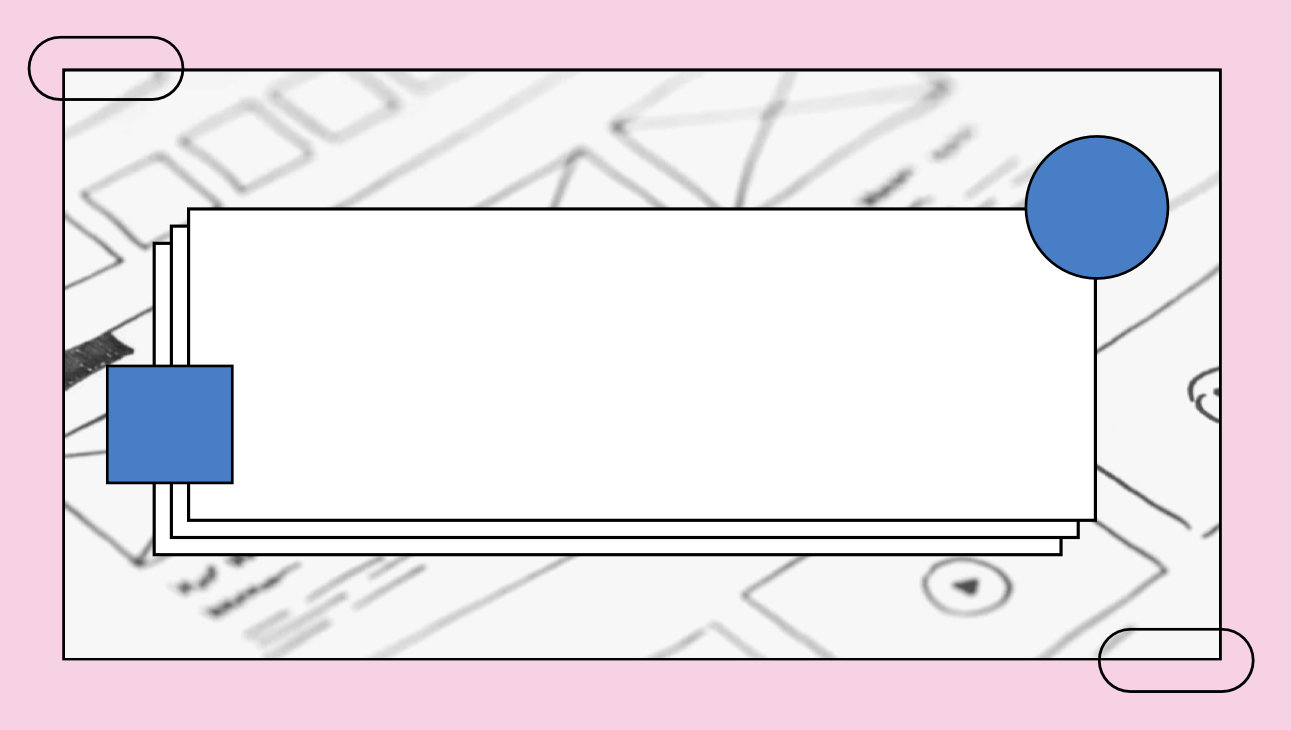 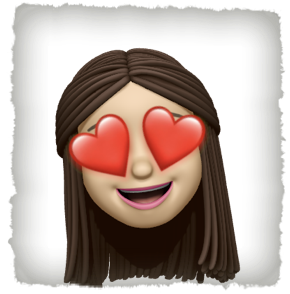 سهل 😍
سهل 😍
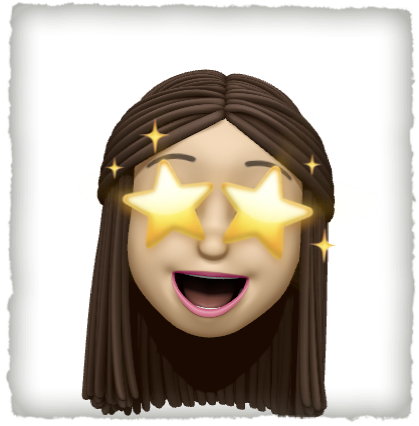 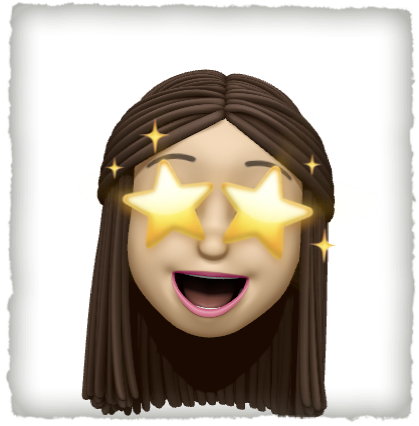 ممتع 🤩
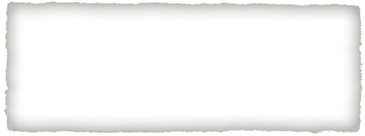 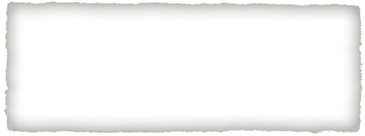 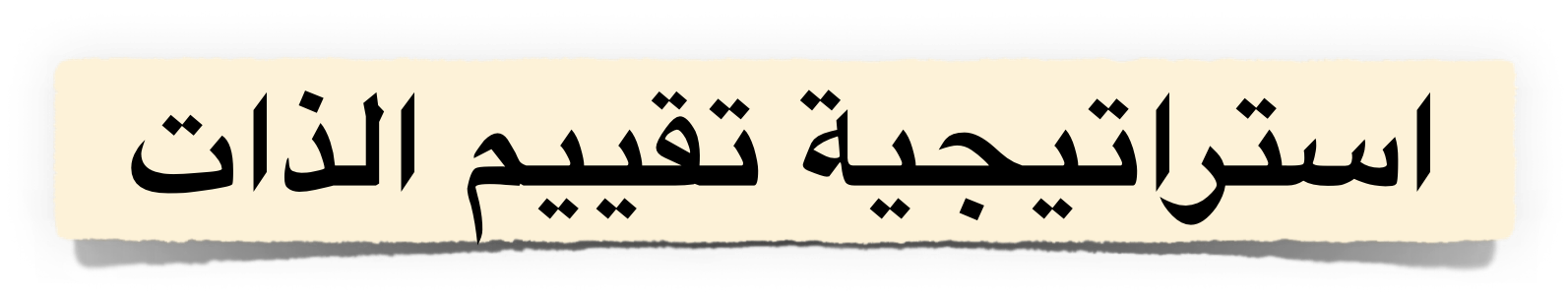 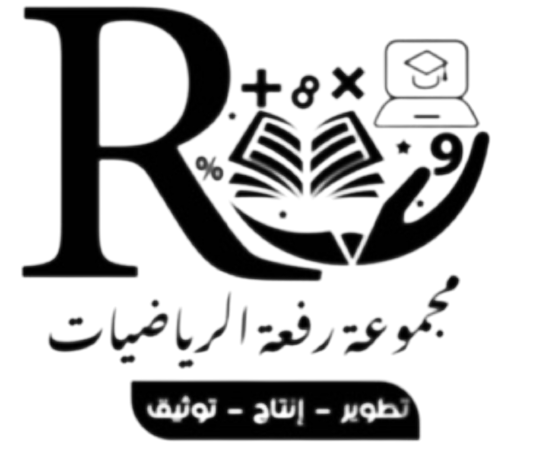 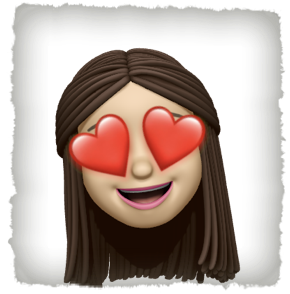 قيم نفسك بالنسبة لفهمك للدرس
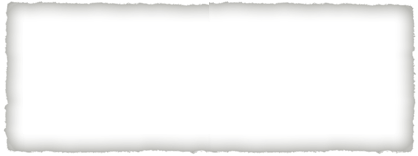 ممتع 🤩
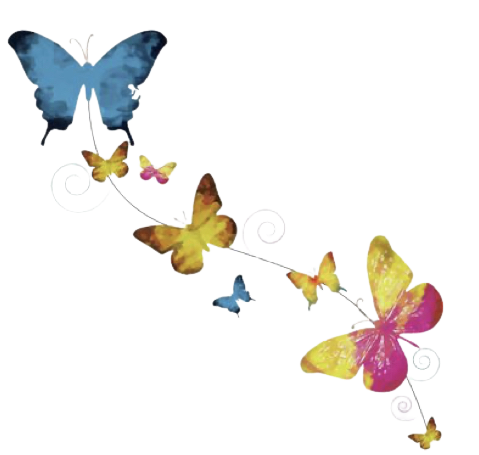 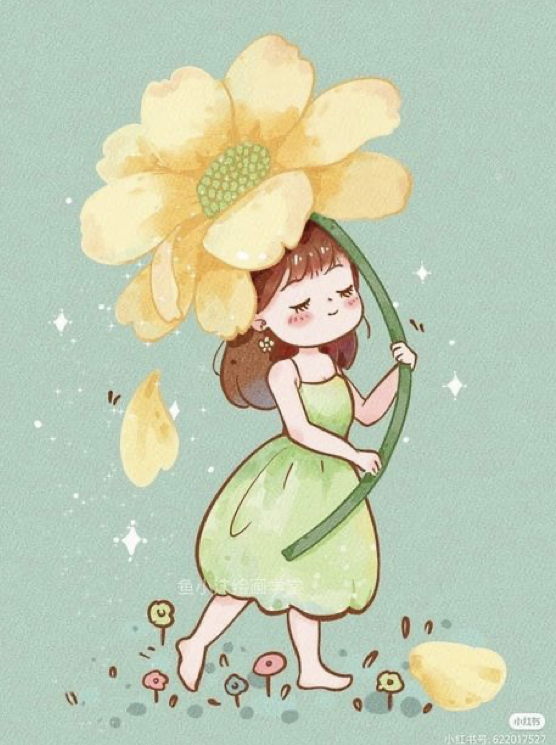 أ/ فاطمة جبران
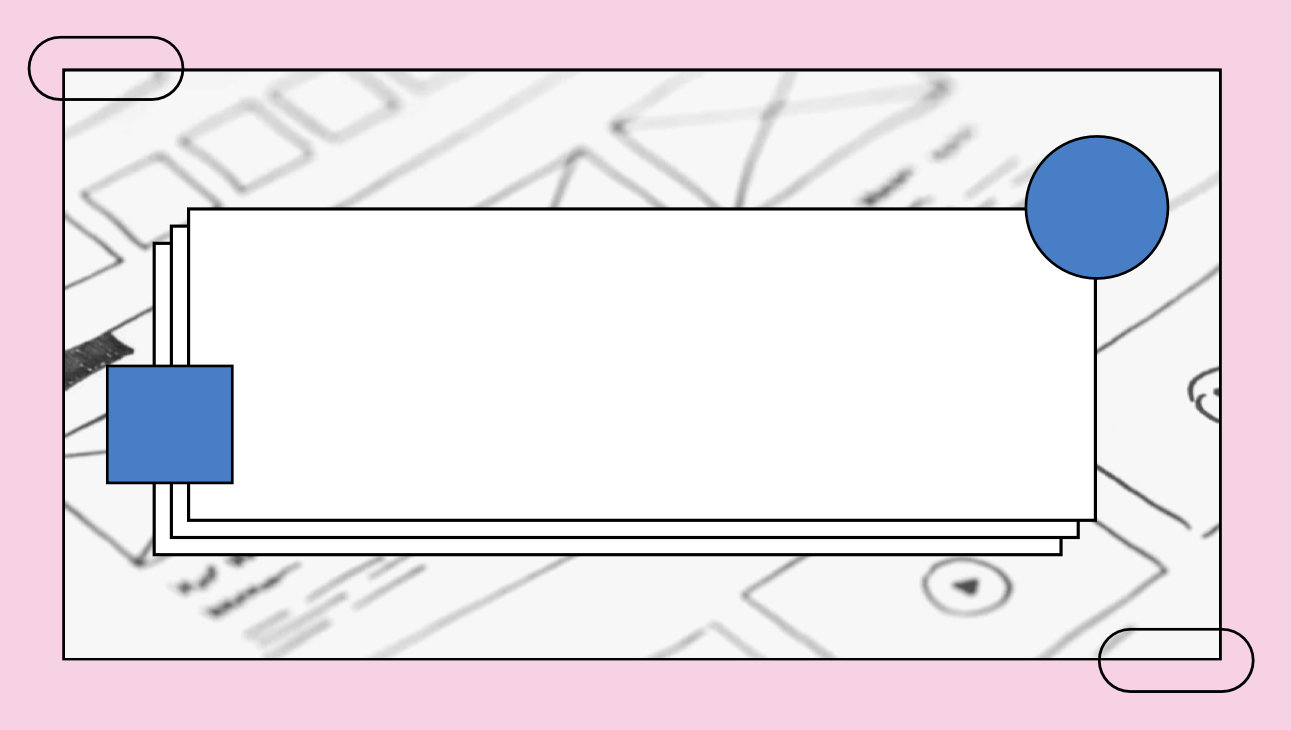 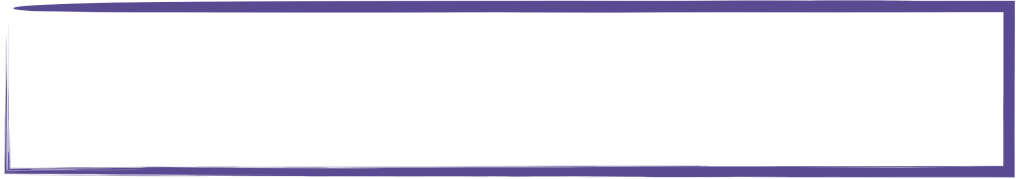 المتميزات في الدرس
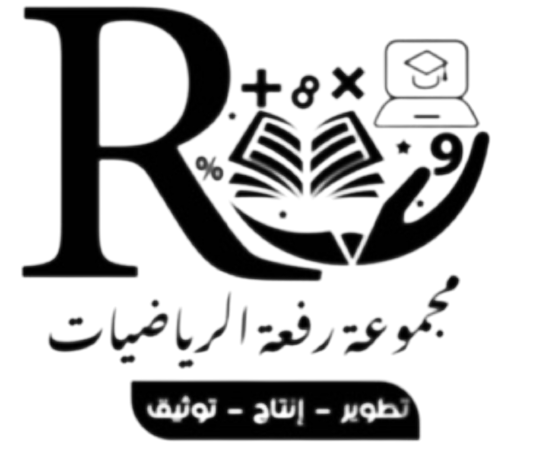 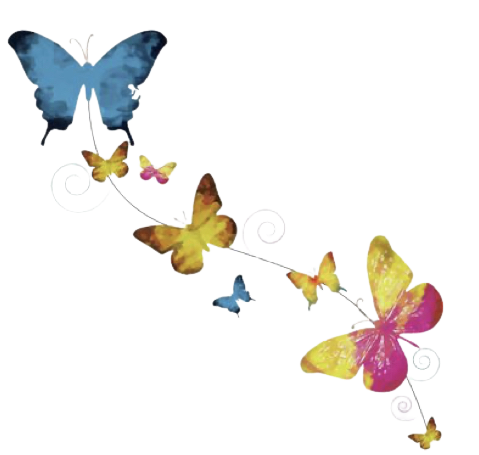 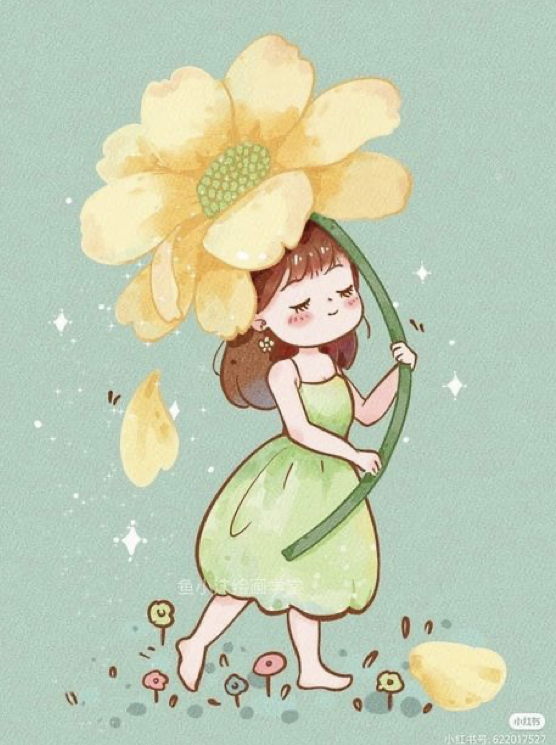 أ/ فاطمة جبران
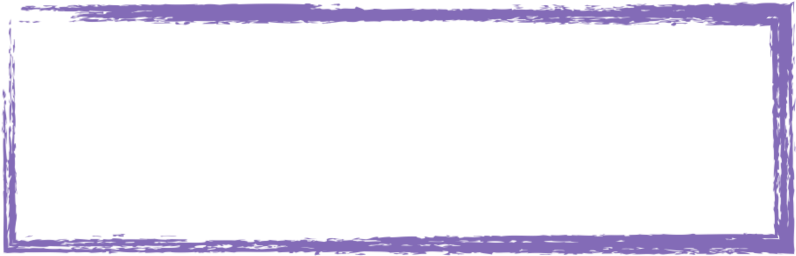 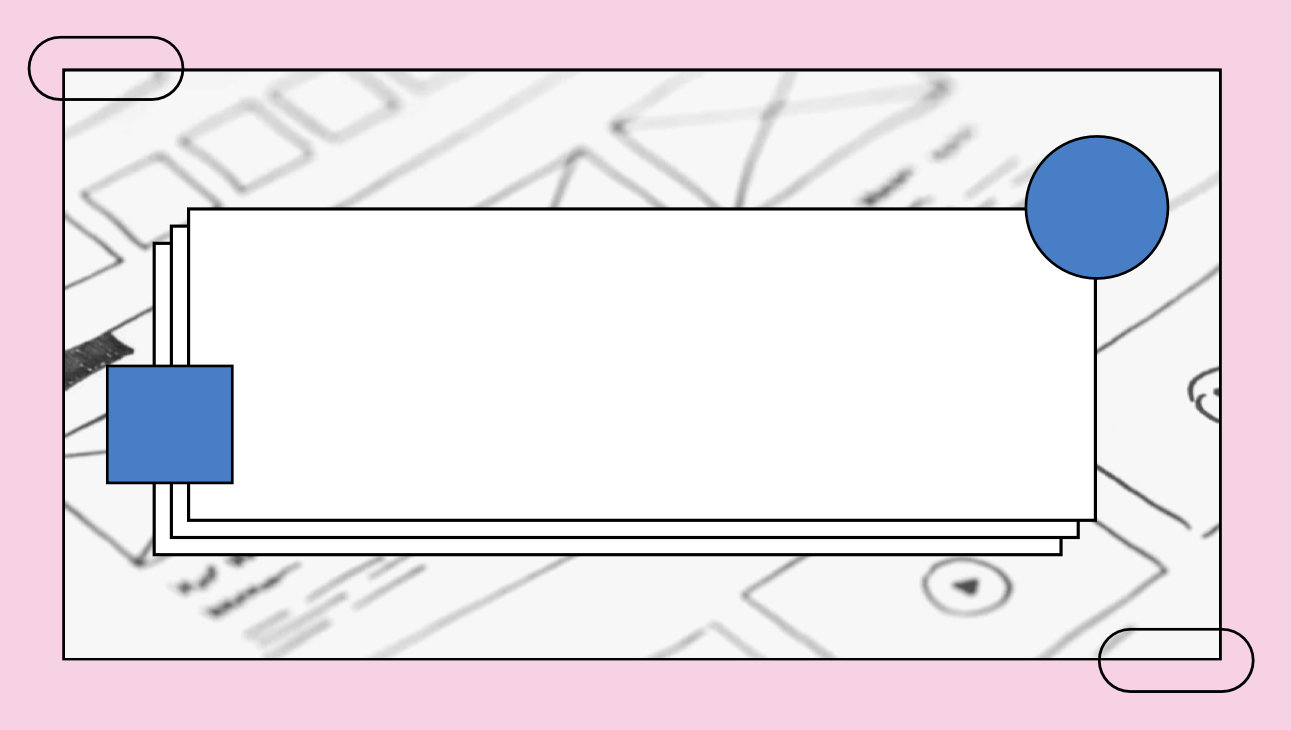 الواجب المنزلي
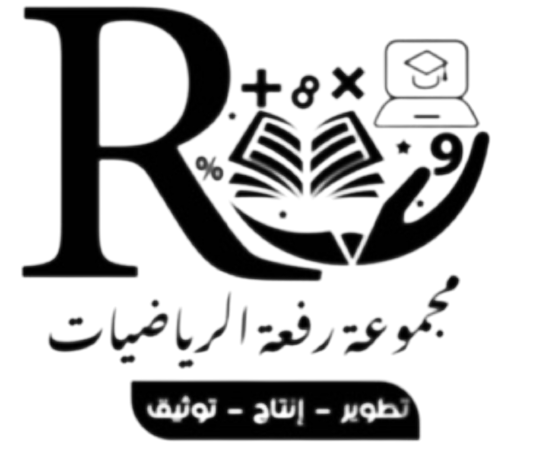 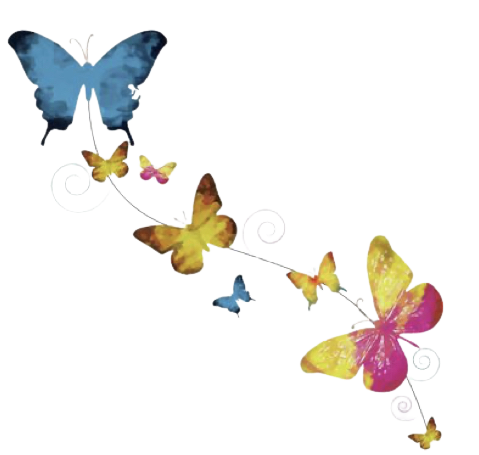 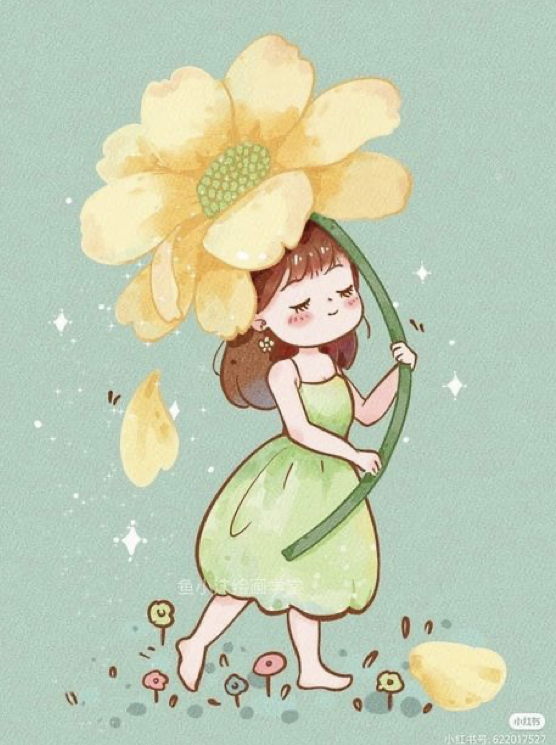 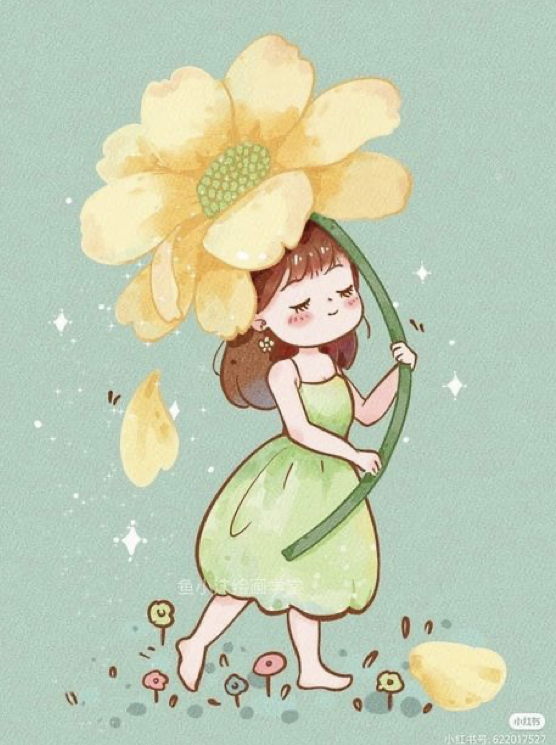 أ/ فاطمة جبران